i-PRO Active Guard Material for SE
Dashboard part
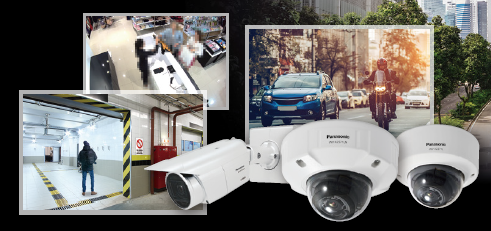 Document Ver. 1.50
Sep. 2022
Welcome & Disclaimer
This document is based on the i-PRO Active Guard server Ver.1.5.1.

Please utilize this document together with other materials such as “Release note” “Specification Sheet” and “Product Presentation Material” if necessary.

These materials can be downloaded from the following website. 
https://i-pro.com/global/en/surveillance/training-support/documentation-database-list

There is slide with “Internal use only” mark on the bottom right. It contains sensitive information, including competitor information. Therefore, please handle it with care.
Structure of i-PRO Active Guard SE materials
The SE material for the existing i-PRO Active Guard has been split into three parts.

This SE material is one of the three parts, the Dashboard part.
To understand the whole i-PRO Active Guard, you need to see the other two parts.
Operation guide
Setting guide
Install & Setup
part
Dashboard
part
Search & Event
part
<Business intelligence tool>
A lot of data is aggregated into one database, then shown in Dashboard
<Surveillance>
Search suspect based by attribute info. and find the one by watch list
Contents
Concept
Function
Specification
GUI
Appendix
:Default layout
:Sample video
:Other information
1. Concept
1-1. Concept
By combining AI app and i-PRO Active Guard, Analytics dashboard are enabled.
Analytics dashboard
Enable to visualize the number of people, the congestion status and attribute statistics with a dashboard that can be customized according to the customer's operation style, and use it for business intelligence purposes.
i-PRO Active Guard

AI Face Detection

AI People Detection

AI Vehicle Detection

AI-VMD

AI-VMD/AI People Counting for 360-degree fisheye
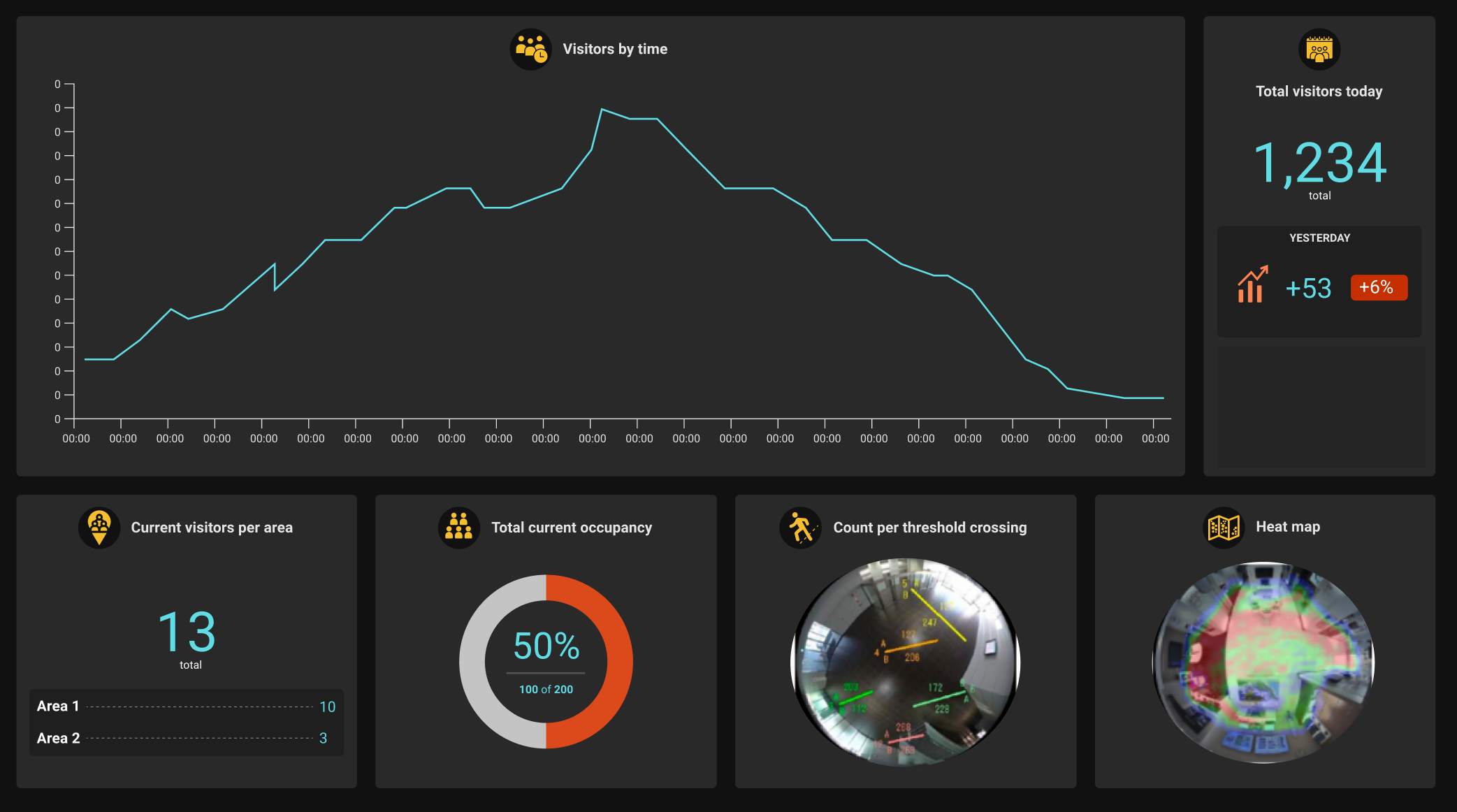 1-2. System overview
Example of Network configuration for analytics dashboard
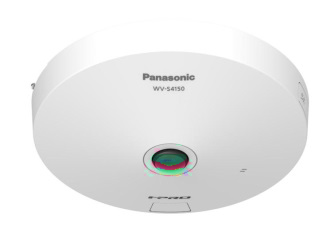 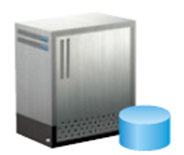 People count data
i-PRO Active Guard server
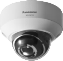 Face/People/Vehicle Attributes
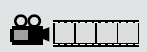 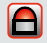 Video Stream
Alarm
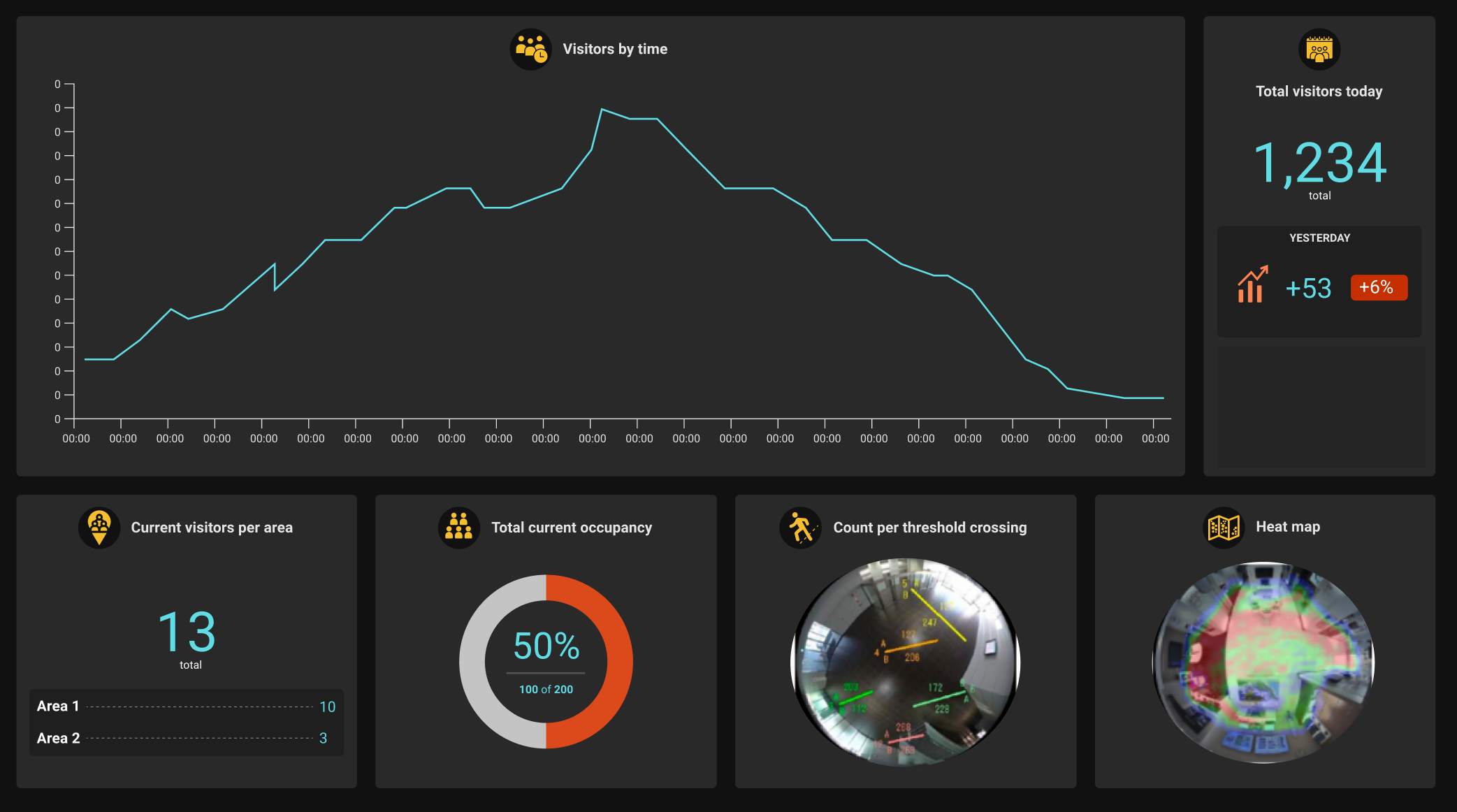 Existing monitoring system
Web browser dashboard
1-3. System lineup
Consist of AI camera app, Server that manages metadata, and a web browser to operate dashboard
Web browser dashboard
Camera + AI application
i-PRO Active Guard server
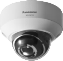 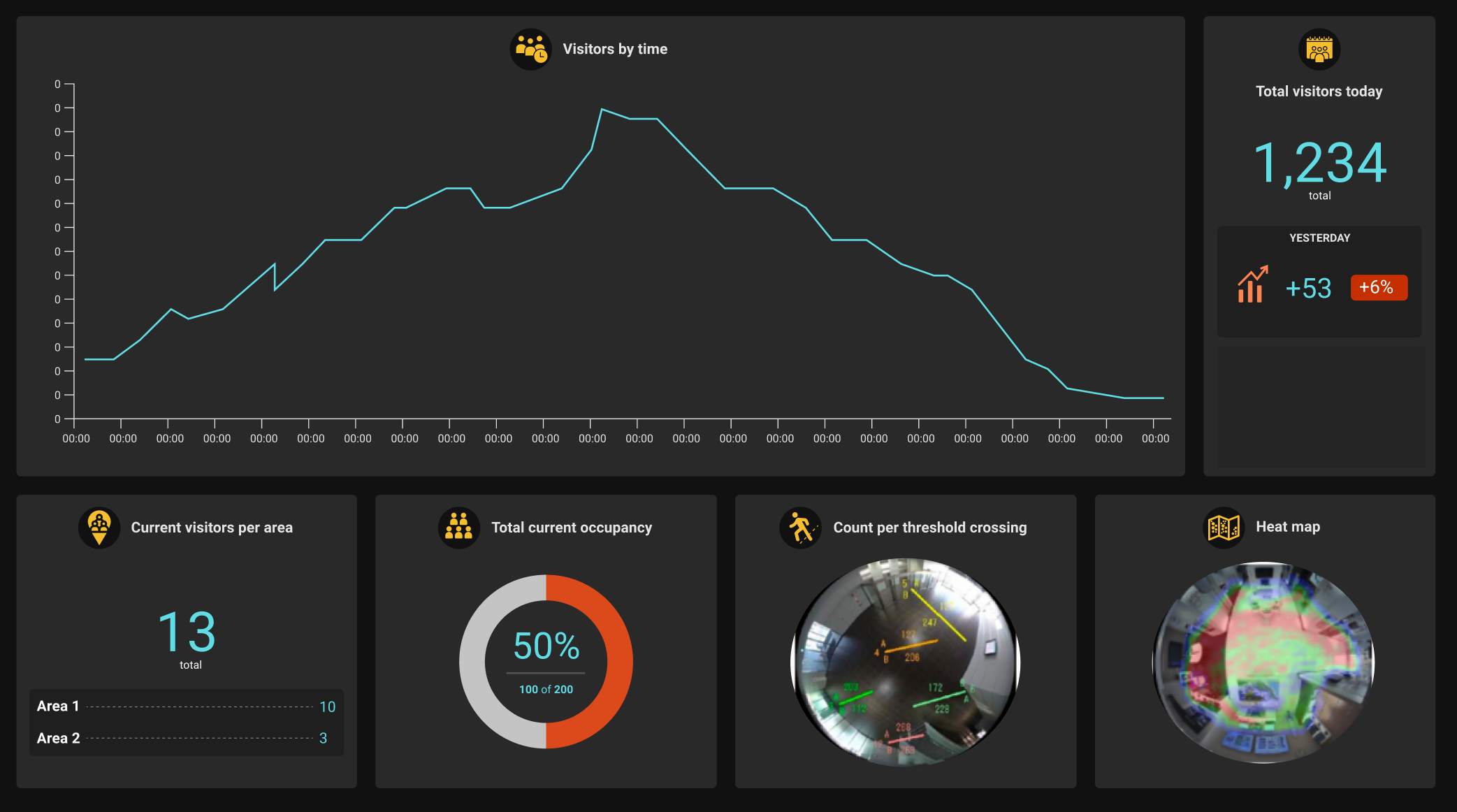 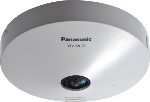 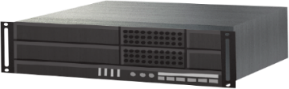 *1: Required for people and vehicle count statistics dashboard.
2. Function
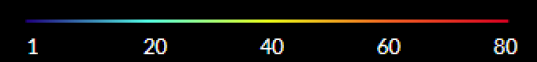 2-1. Overview
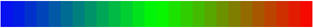 Enable to visualize number of people/vehicle, congestion status and attribute statistics with a dashboard
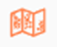 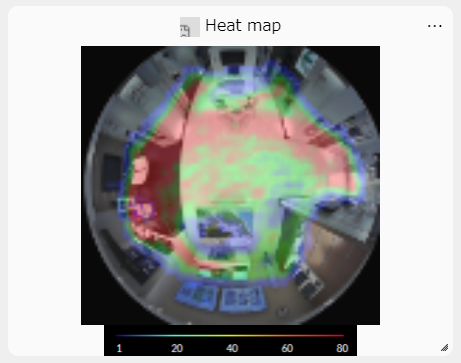 AI-VMD/AI People Counting for 360-degree fisheye
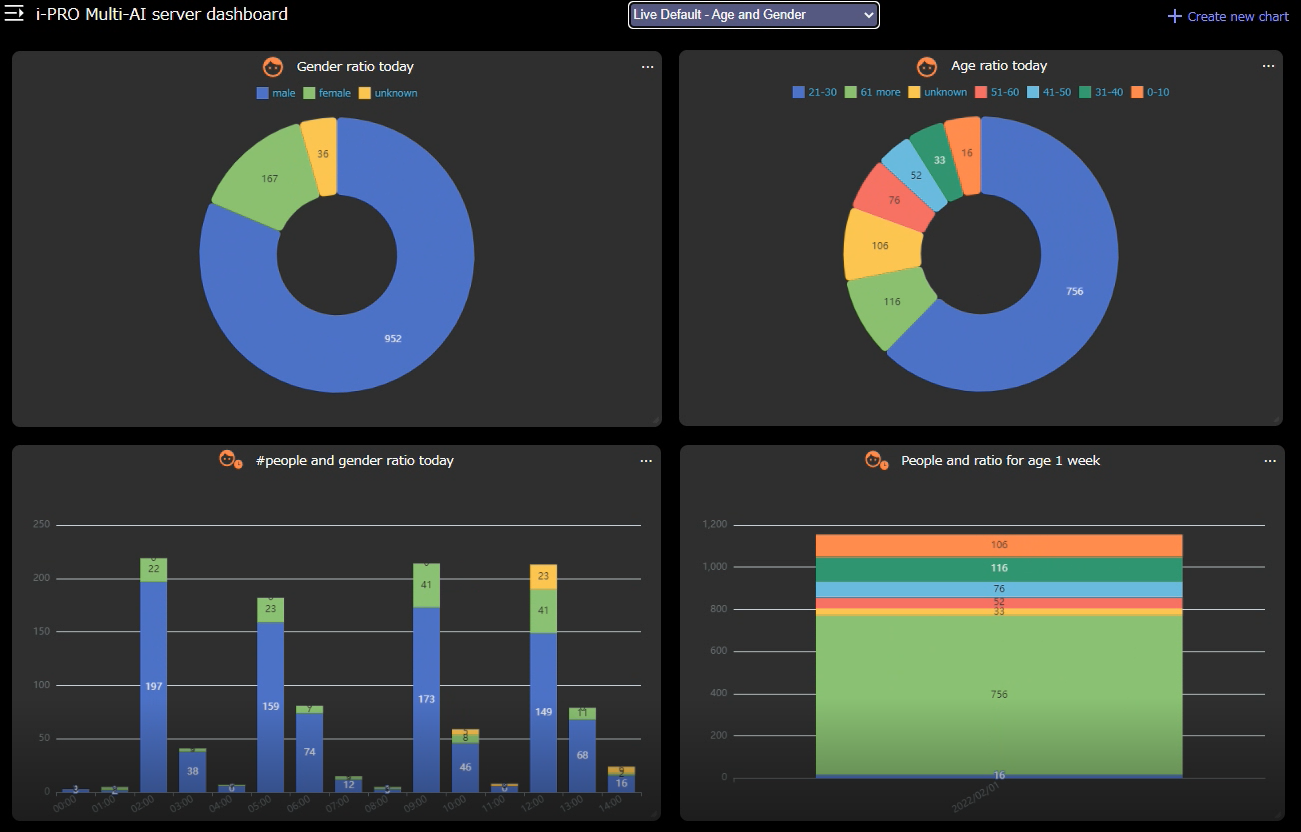 AI Face Detection
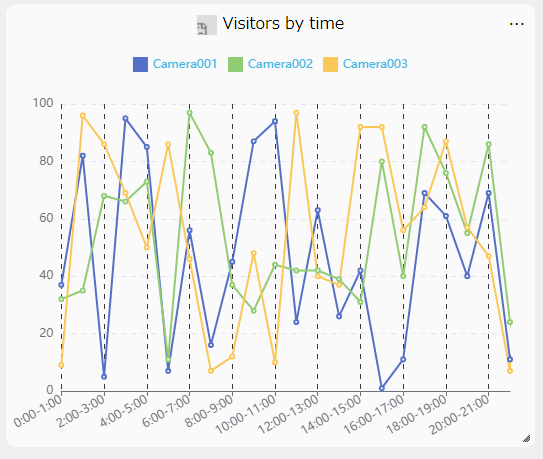 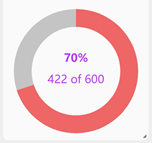 Age and Gender statistics
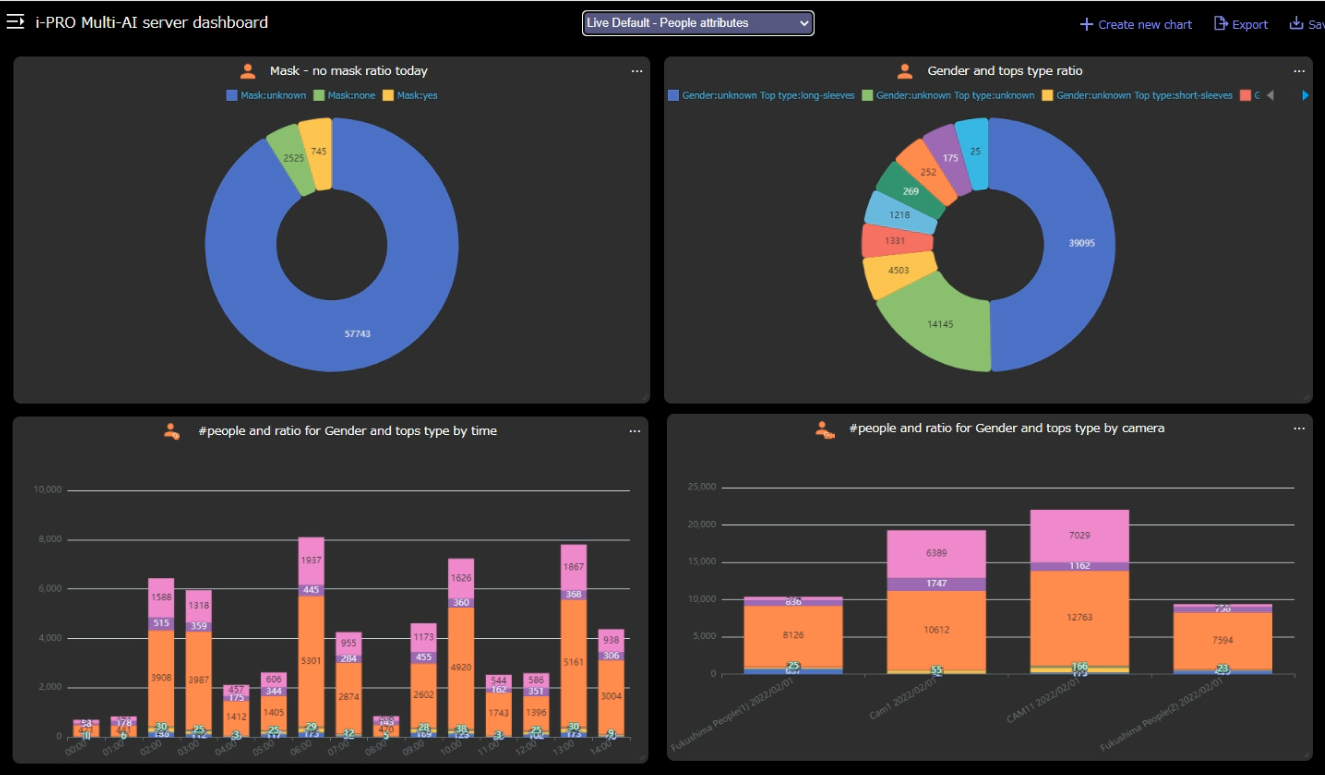 Heat map
People counting
Occupancy
AI People Detection
People attribute
AI-VMD
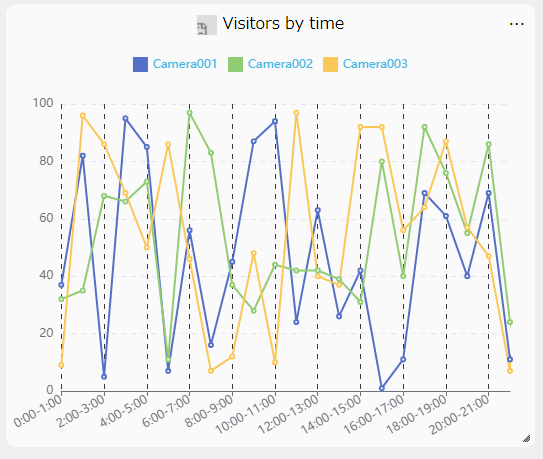 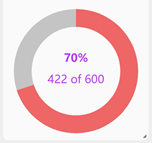 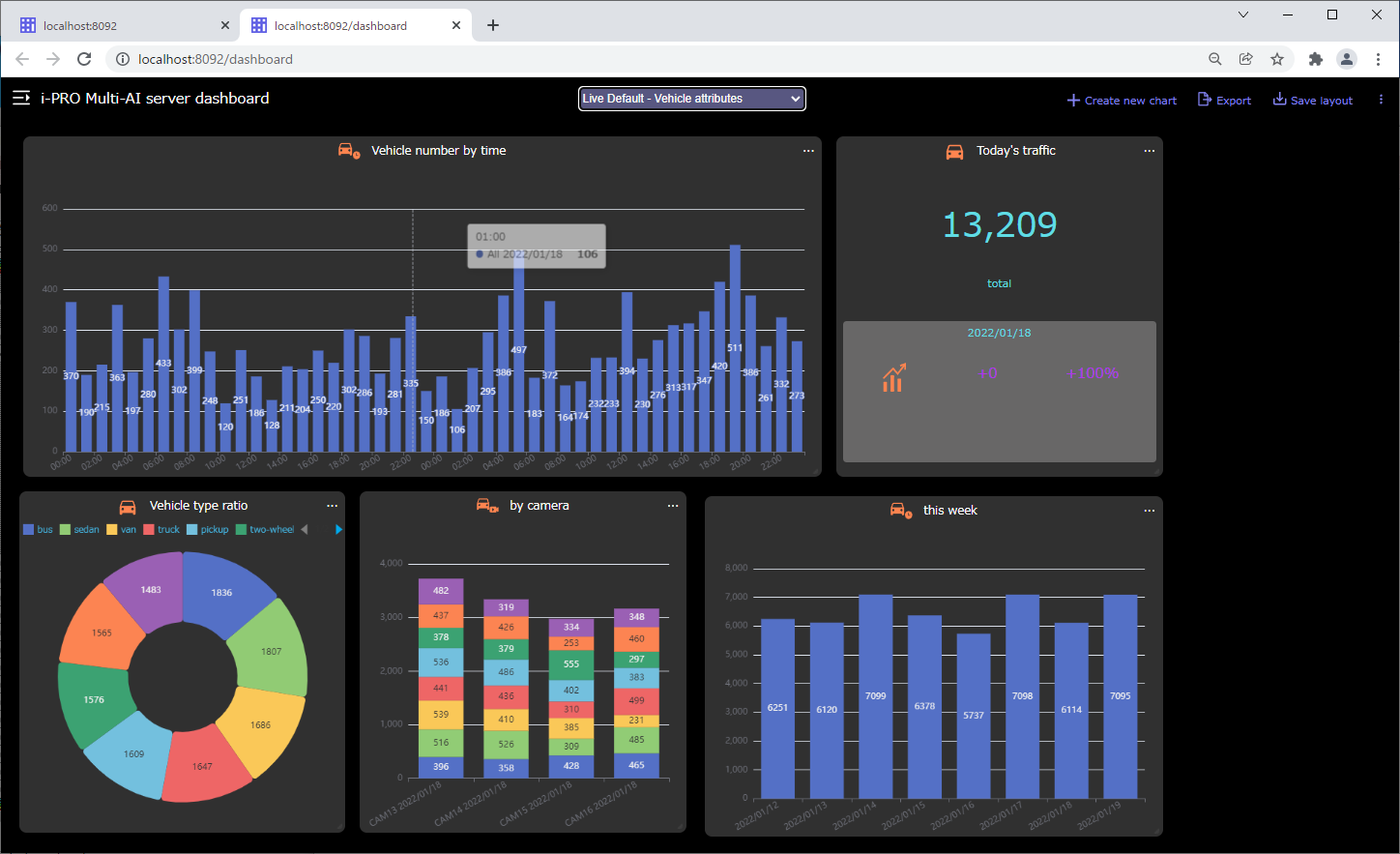 AI Vehicle Detection
Vehicle attribute
People/Vehicle counting
Occupancy
2-2. Live Mode
This mode allows you to grasp the current situation in real time. For example, it can be used for the following purposes.
Understand today’s number of visitors in real time. 

Understand the degree of congestion in a specific area and check whether congestion exceeding the limit has occurred. 

Understand the difference in people coming and going from a specific area in real time
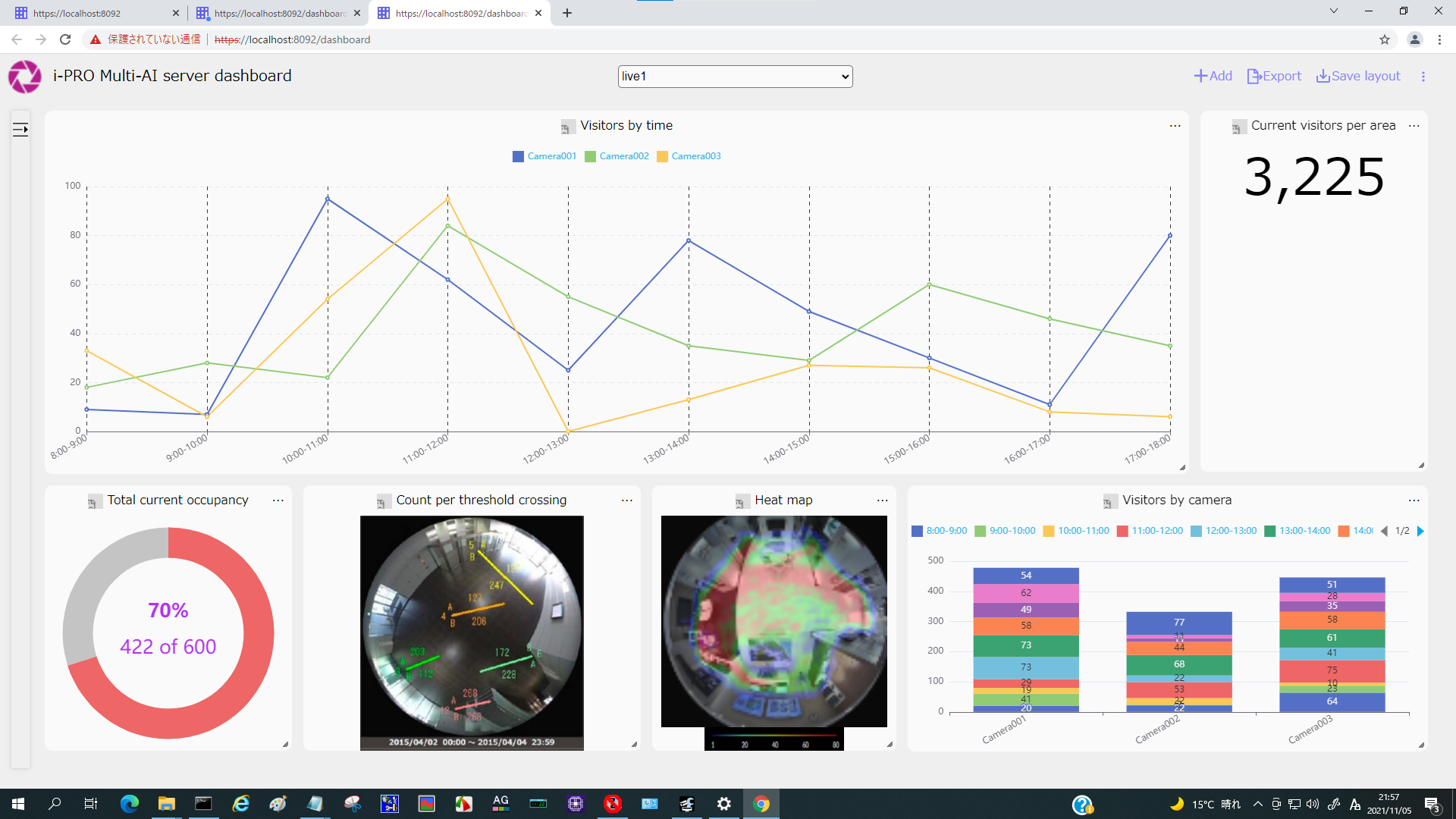 2-3. Search Mode
This mode allows you to display various charts for a specific period / camera in the past and perform multifaceted analysis. For example, it can be used for the following purposes.
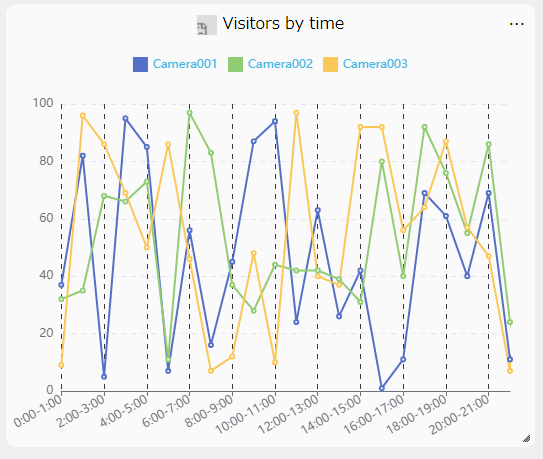 Understanding changes in the number of visitors for each specific period (day / week / month).

Understanding changes in traffic volume over time using heat maps.

Understanding the difference from a specific period in the past.
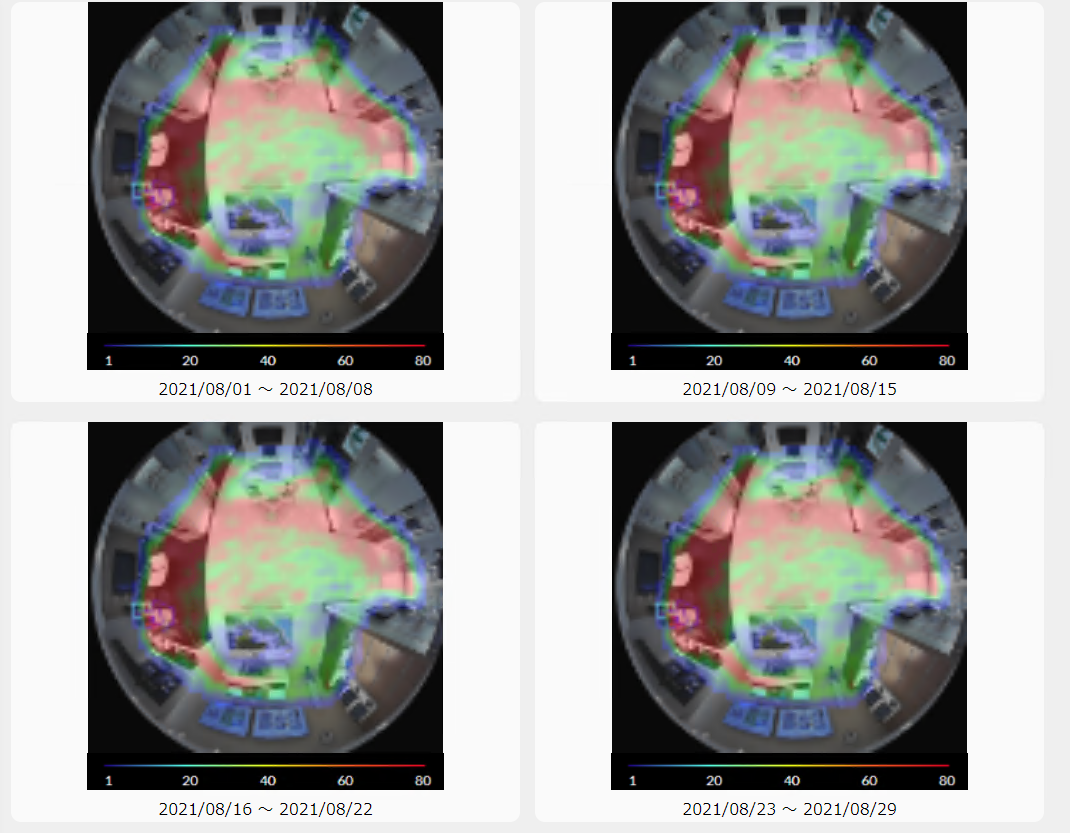 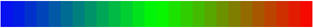 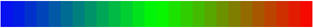 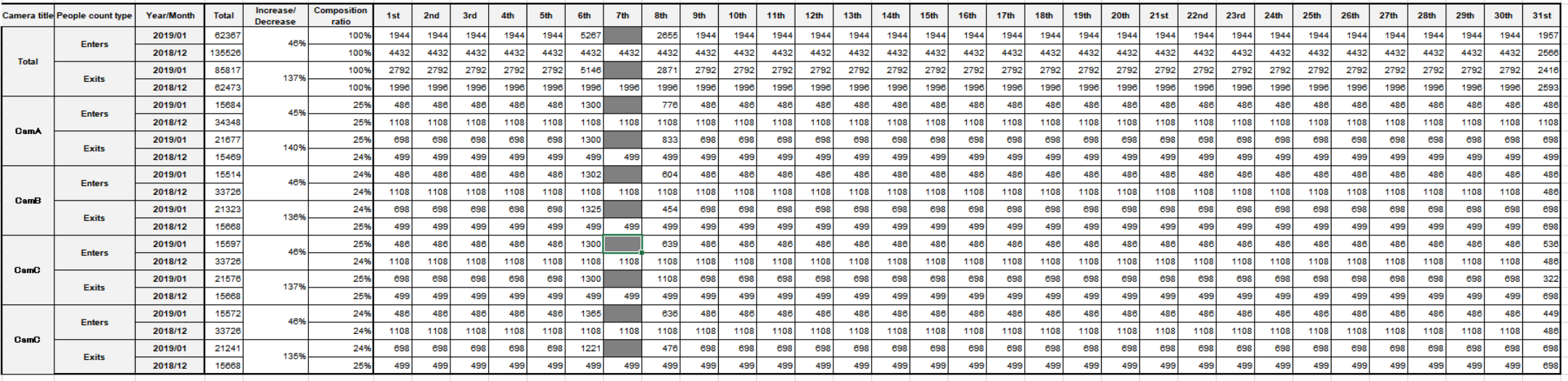 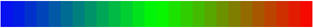 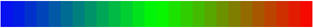 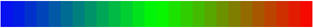 2-4. Support application list
*1: it is necessary to upgrade AI Face Detection version (V1.10 or later).
*2: it is necessary to upgrade AI-VMD version (V3.00 or later).
2-5. Support function list
3. Specification
3-1. Specification
3-2. Attributes for dashboard
4. GUI
4-1. How to access
Enter your user information for authentication.
In case of access as an administrator:
To access as an administrator, enter the administrator user name and password set when installing i-PRO Active Guard server and press the “Sign in” button. After signing in as an administrator, click the dashboard icon to display the dashboard screen.
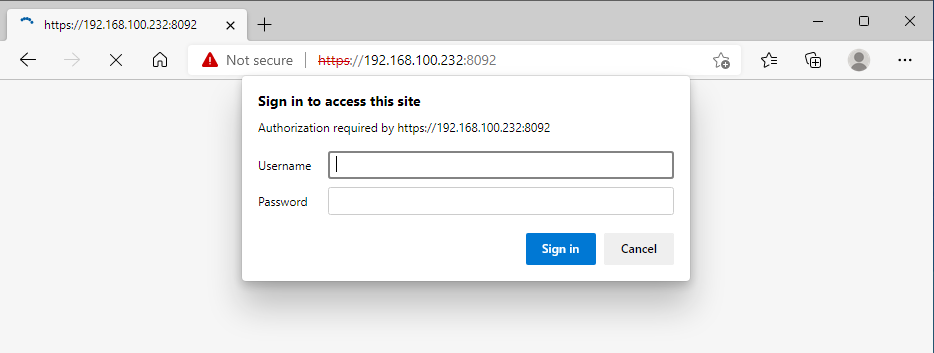 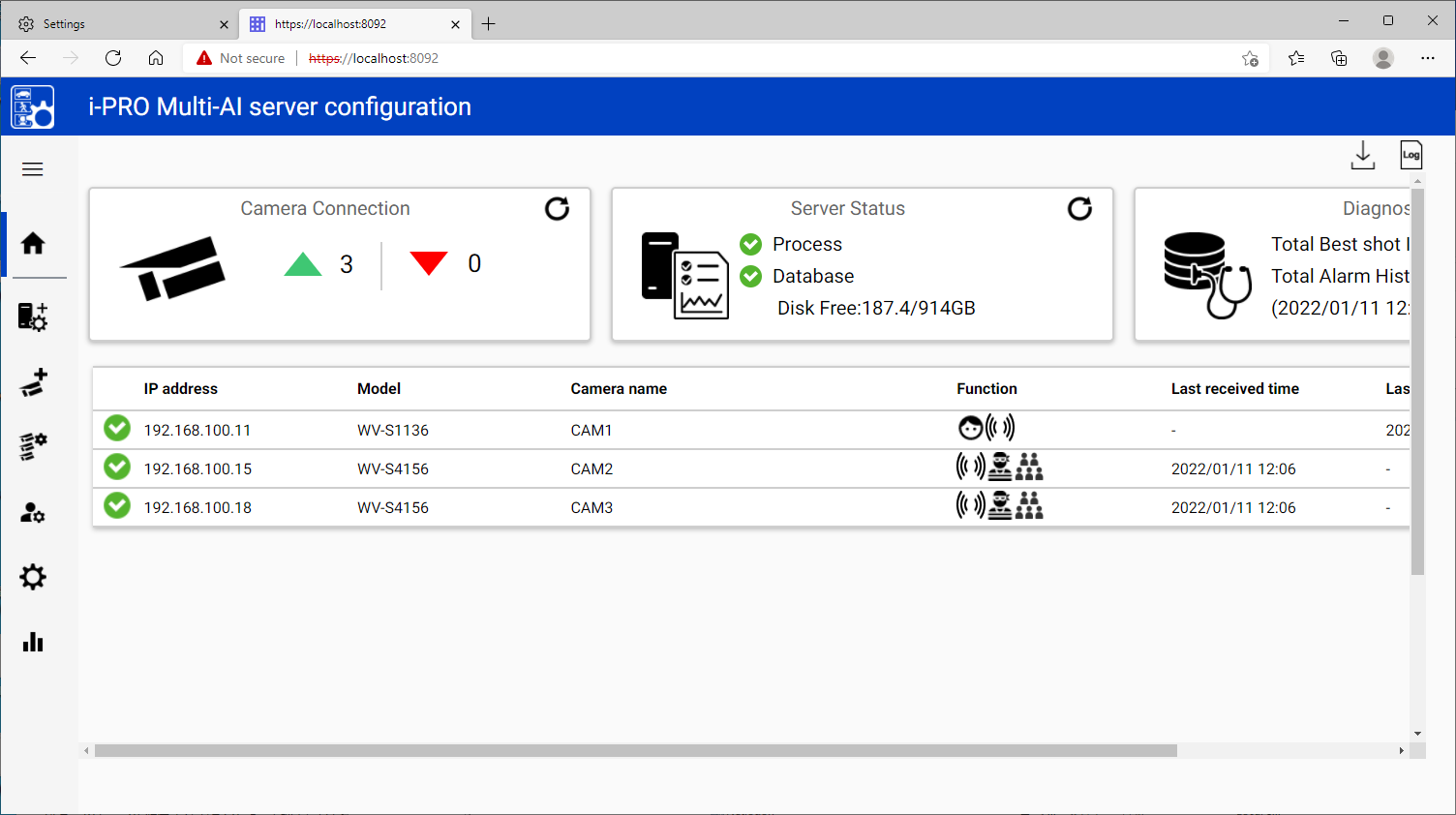 In case of access as a user:
When accessed by the user, the dashboard screen is 
displayed directly.
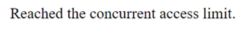 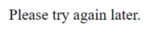 4-2. Layout
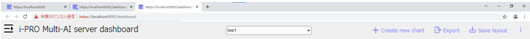 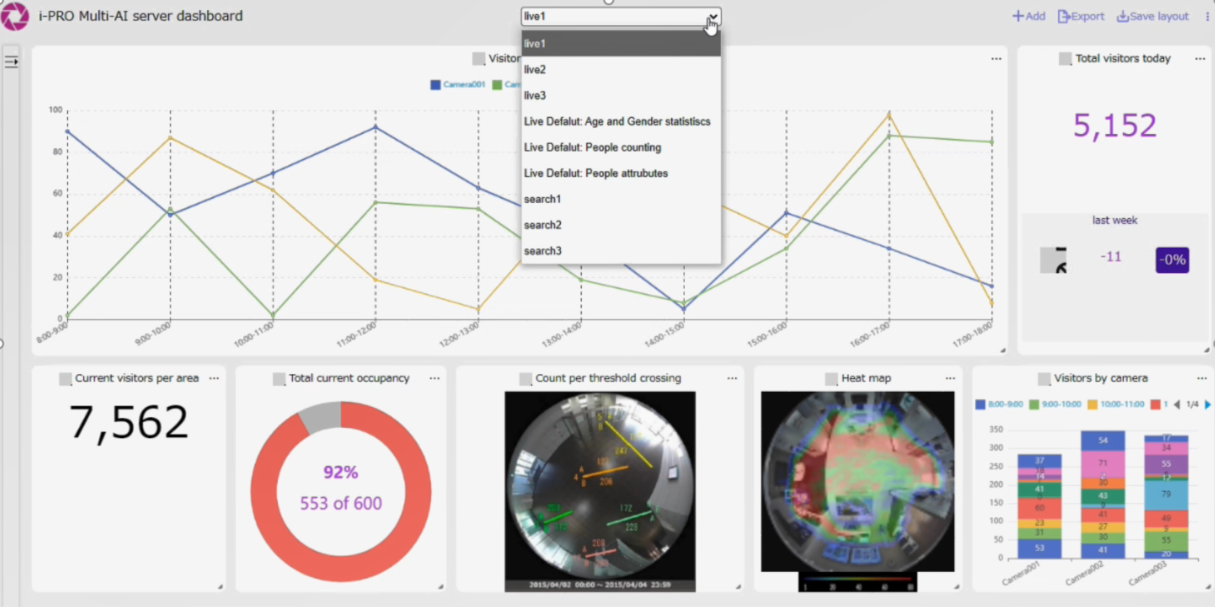 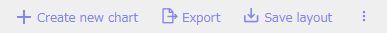 2 display modes
Live ModeCharts updated in real time.

Search ModeCharts for a specific period.
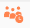 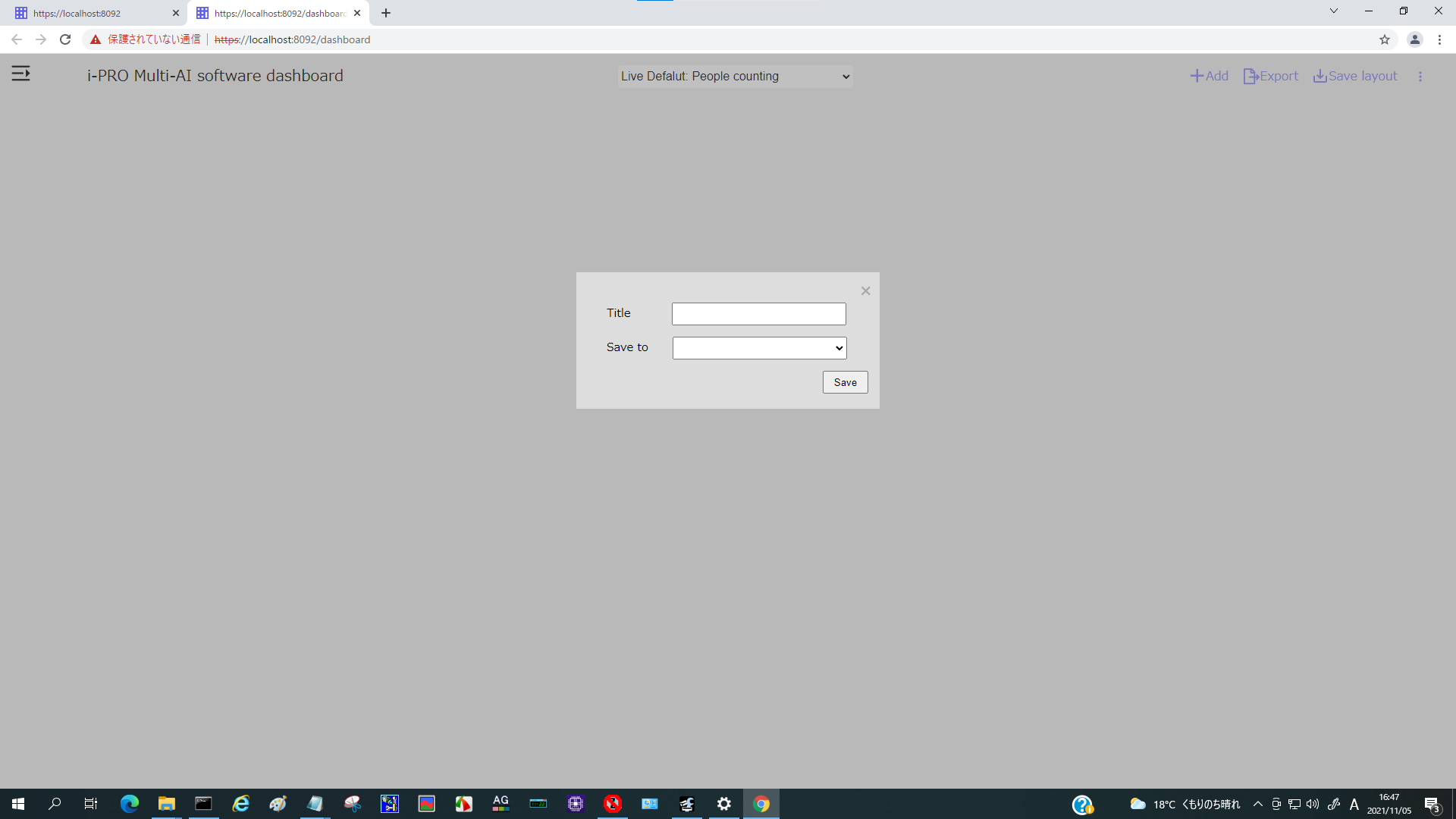 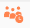 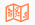 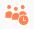 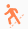 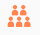 Create charts
 & Edit layout
Sizes
Positions
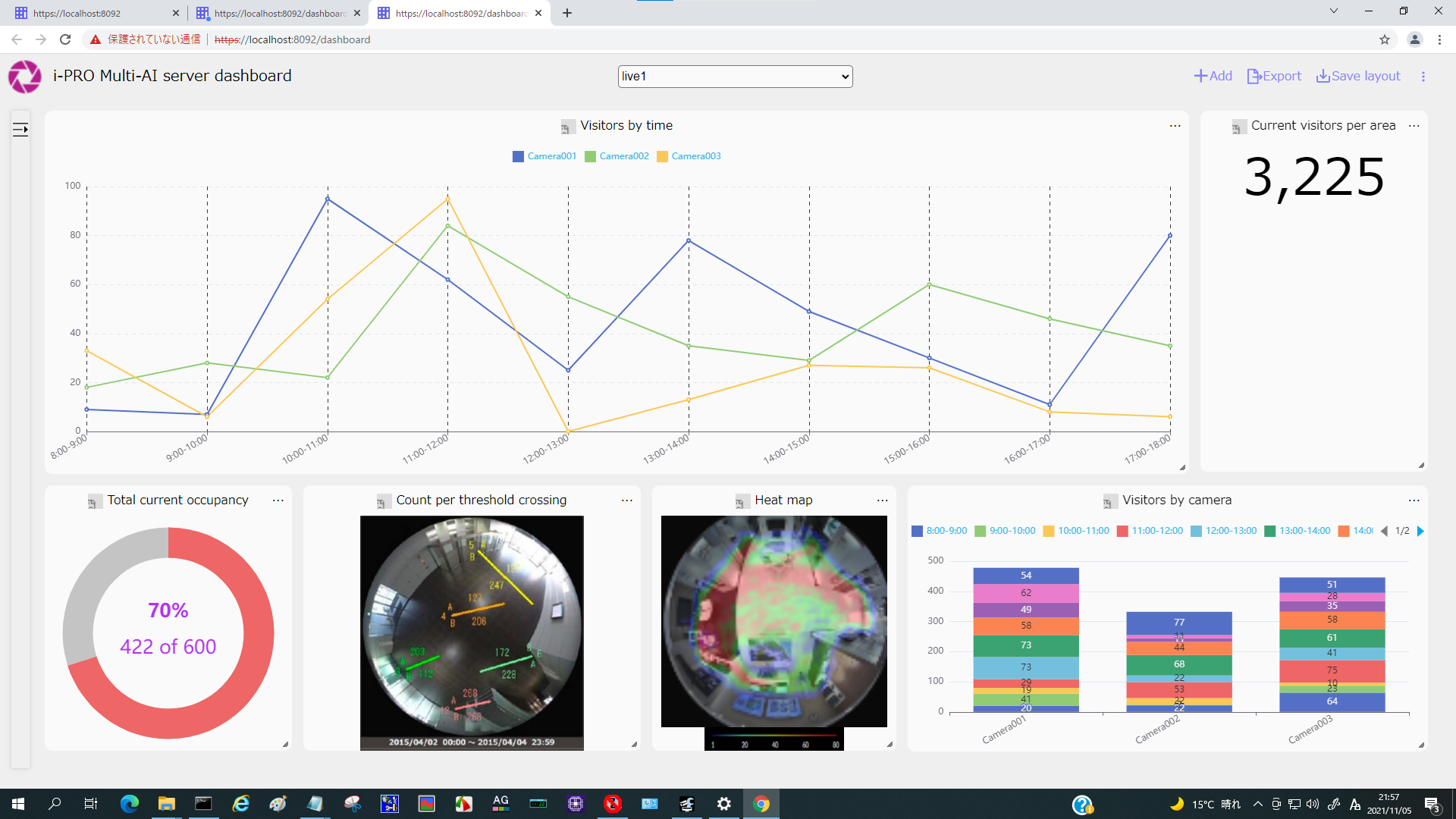 Layout can be registered for each user.
Live 3 Custom layouts
Live Default layouts
Search 3 Custom layouts
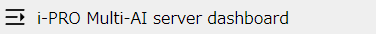 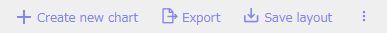 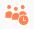 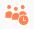 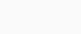 255

total
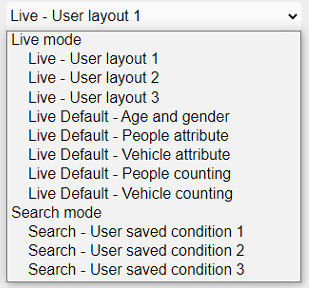 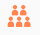 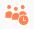 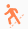 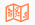 4-3-1. Live Mode: People Counting
Statistics
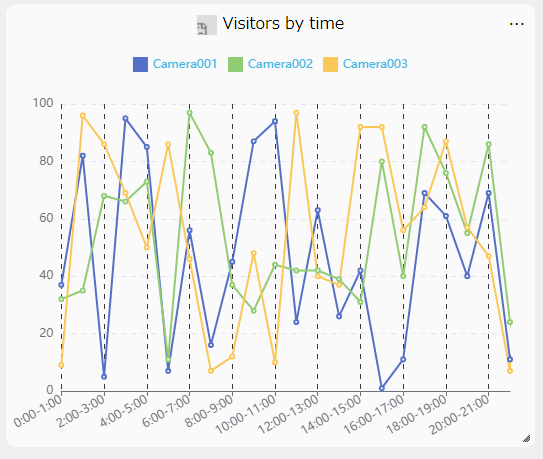 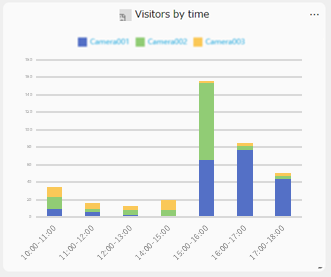 Select type
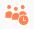 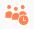 Input Title, Display Duration and Operating Time
*Select Duration from “Last 1hour / Today / Last 1week / Last 1 month”.
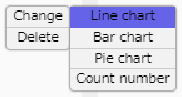 Select Camera / Group 
*Up to 16 cameras / 16 groups
In the group, the values of the cameras to which they belong are aggregated.
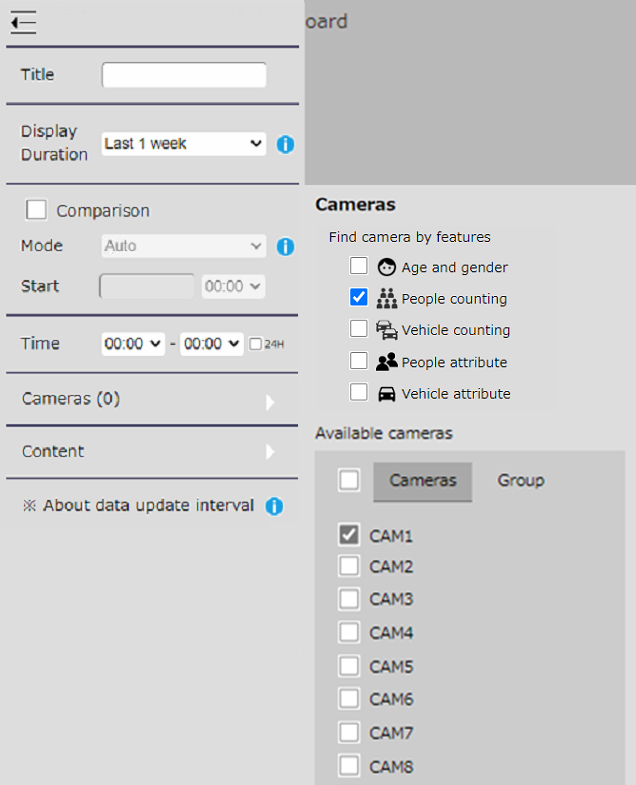 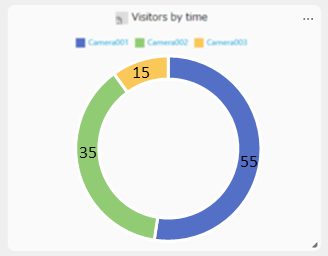 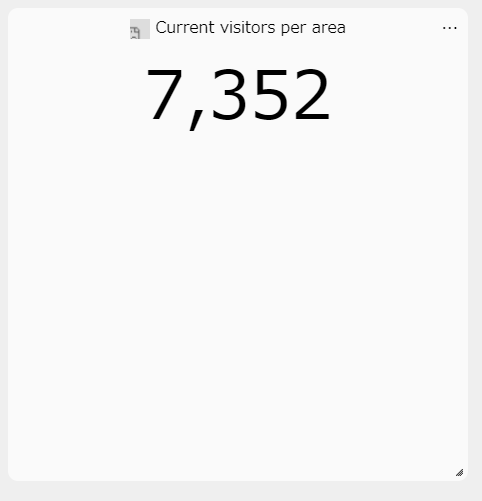 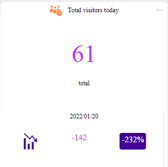 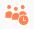 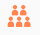 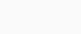 Select parameters to create a chart
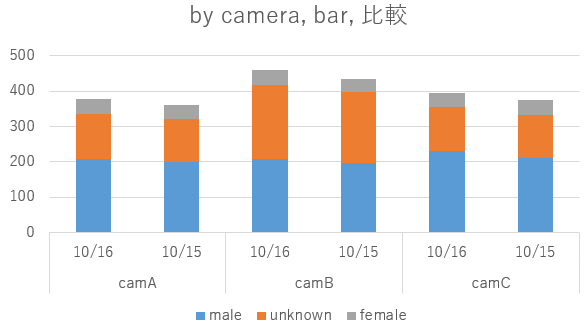 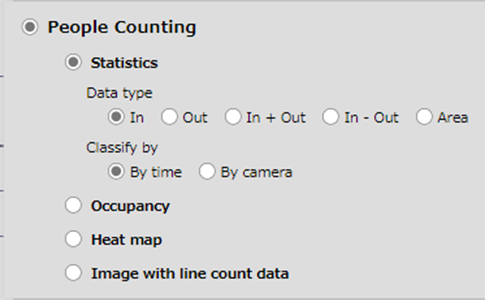 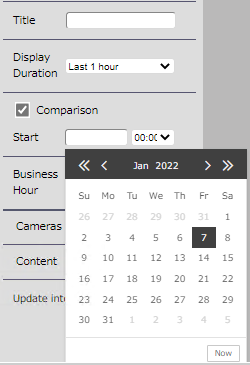 Check Comparison to display  the data to be compared
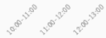 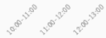 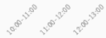 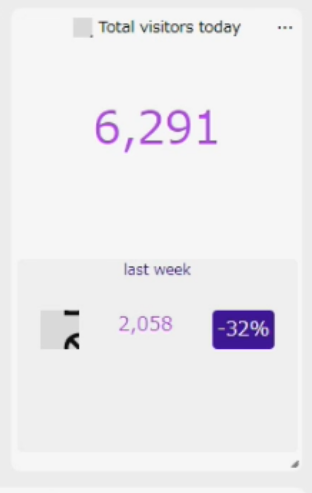 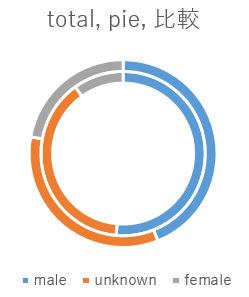 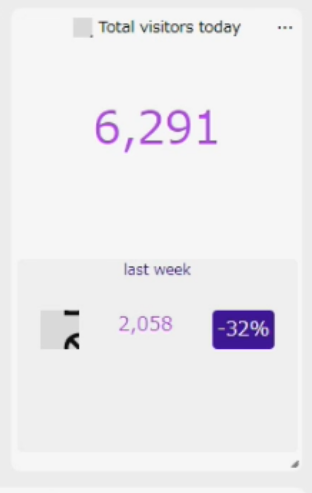 4-3-1. Live Mode: People Counting
Occupancy
Select type from Pie / Count number / Time transition
Input Title, Display Duration and Operating Time
*Select Duration from “Last 1hour / Today / Last 1week / Last 1 month”.
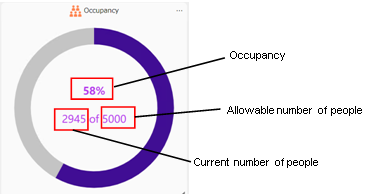 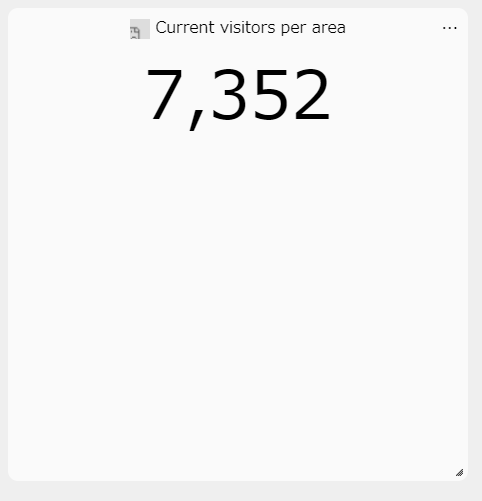 Select Camera / Group 
*Up to 16 cameras / 16 groups
In the group, the values of the cameras to which they belong are aggregated.
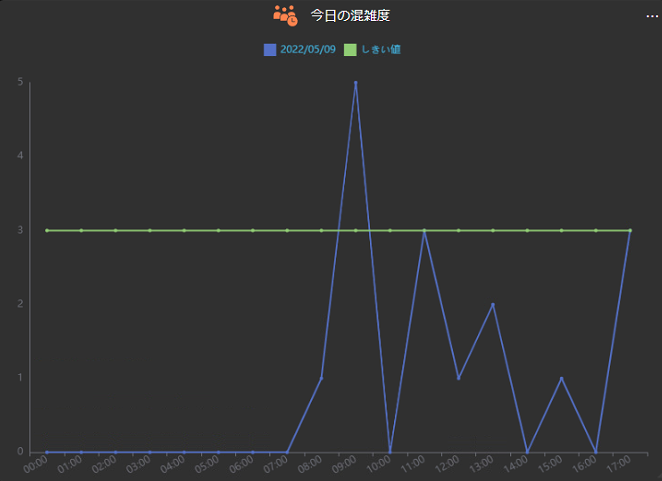 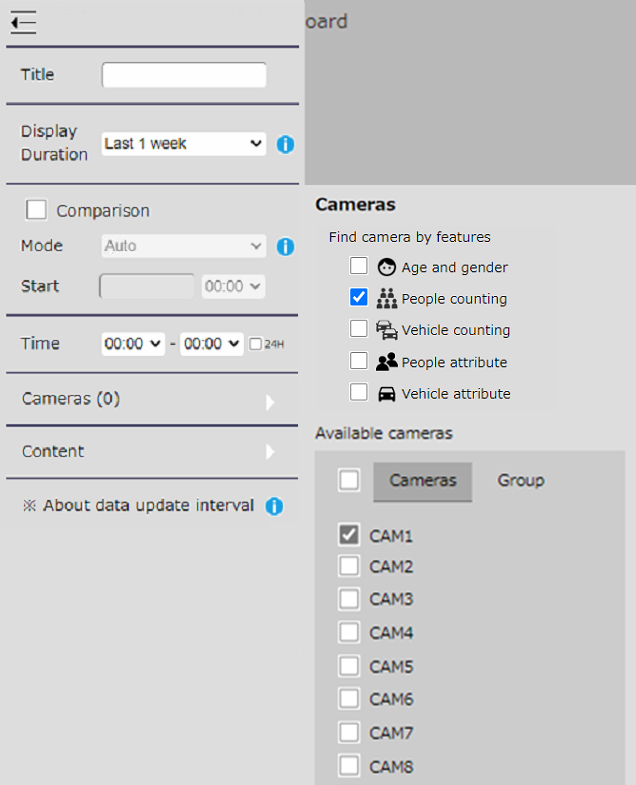 Select parameters to create a chart
Line count : Total [in - out] of [threshold]
Threshold: Set the allowable number of people in the target area. 
                    If this value is exceeded, the chart color will change to
                    a warning color.
Area count : from area count app 
Area number: Enter the area number to be aggregated. 
                          The allowable number of people uses the value set 
                          in the camera.
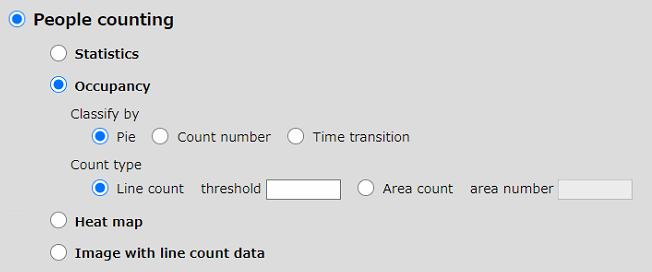 * When [Count type] is [Area Count], only one camera can be selected. 
   Also, groups cannot be selected.
* When displaying the Occupancy, [Comparison] cannot be selected.
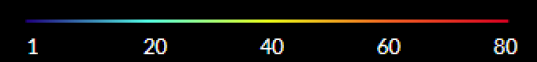 4-3-1. Live Mode: People Counting
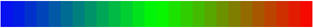 Heat map
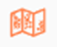 Input Title, Display Duration and Operating Time
*Select Duration from “Last 1hour”.
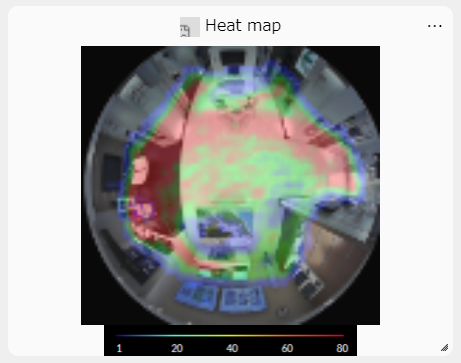 Select One Camera
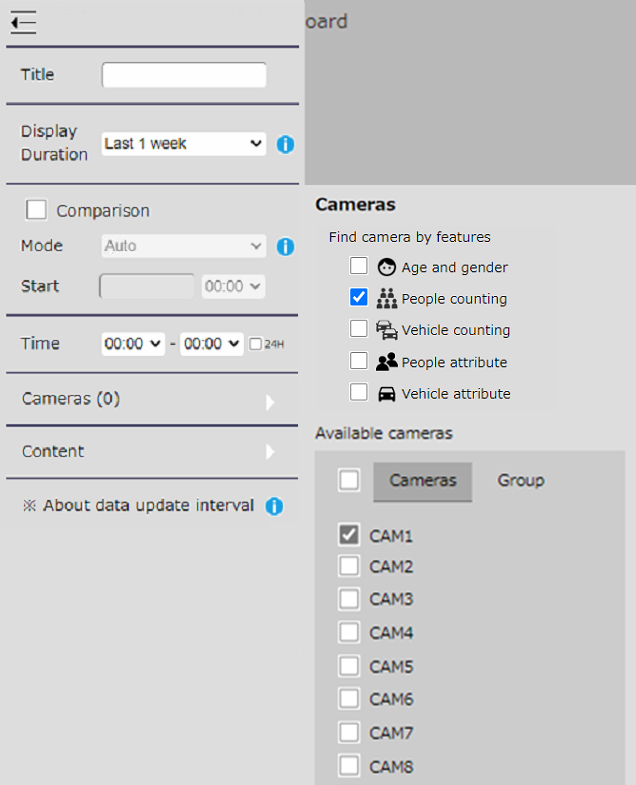 Select parameters to create a chart
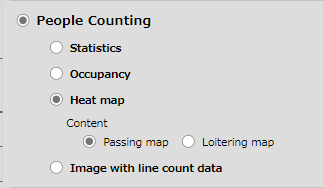 Passing map : Based on orbit of people
Loitering map : Based on time when people existed
* When displaying the Heat map chart, only one camera can be selected. 
   Also, the group cannot be selected.
* When displaying the Heat map chart, [Display Duration] can only be selected
    for [last 1 hour].
* When displaying the Heat map chart, [Comparison] cannot be selected.
It is a chart that displays the number of people passing and staying within a specific time as a color gradation on the background image of the AI fisheye camera. The superimposed data is always the sum of the past hour from the current time.
4-3-1. Live Mode: People Counting
Image with line count data
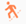 Input Title, Display Duration and Operating Time
*Select Duration from “Last 1hour / Today / Last 1week / Last 1 month”.
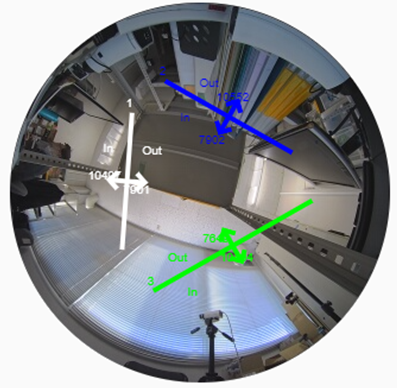 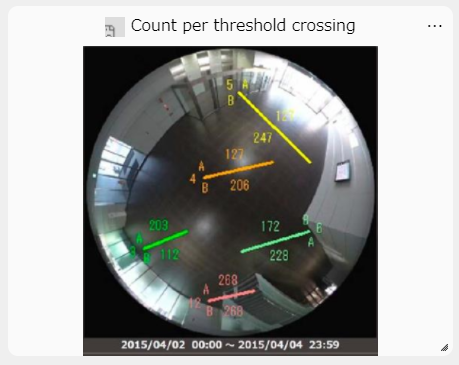 Select One Camera
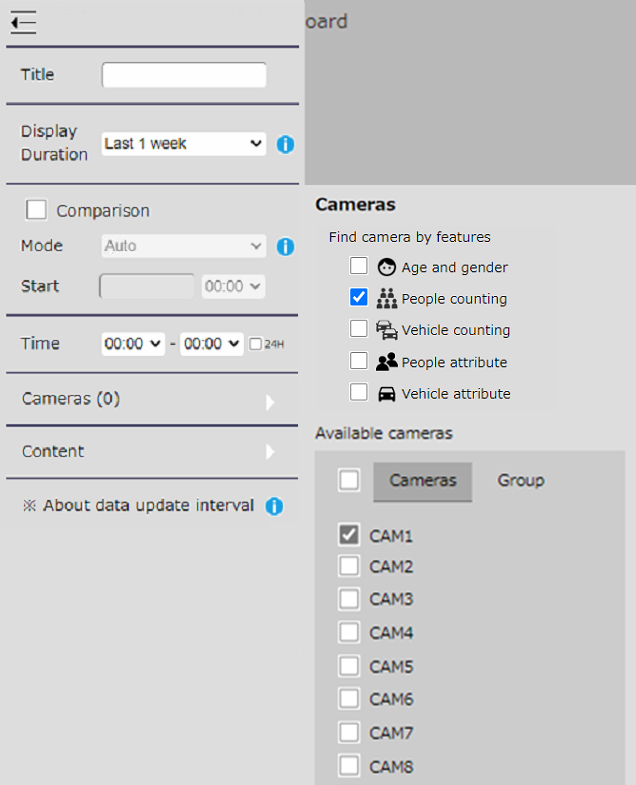 Select parameters to create a chart
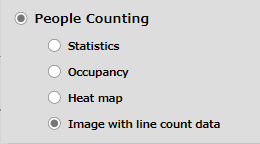 *Background is still image without people.   Display the line and number of people passing by.
  Only overlays are updated in real time.
  Background image is updated regularly.
  Up to 8 lines (app restrictions)
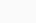 It is a chart that superimposes the set position of the line cross and the number of people passing by in a specific time on the background image of the AI fisheye camera.
* When displaying the image with line count data chart, only one camera can be selected. Also, the group cannot be selected.
* When displaying the image with line count data chart, [Comparison] cannot be selected.
4-3-2. Live Mode: Vehicle Counting
Statistics
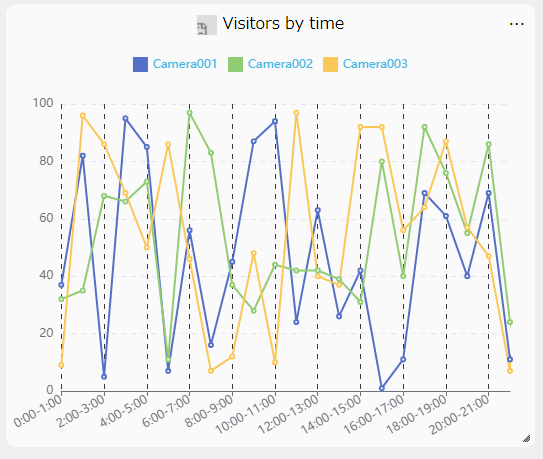 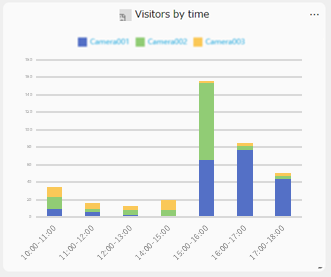 Select type
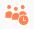 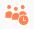 Input Title, Display Duration and Operating Time
*Select Duration from “Last 1hour / Today / Last 1week / Last 1 month”.
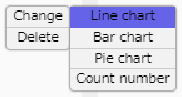 Select Camera / Group 
*Up to 16 cameras / 16 groups
In the group, the values of the cameras to which they belong are aggregated.
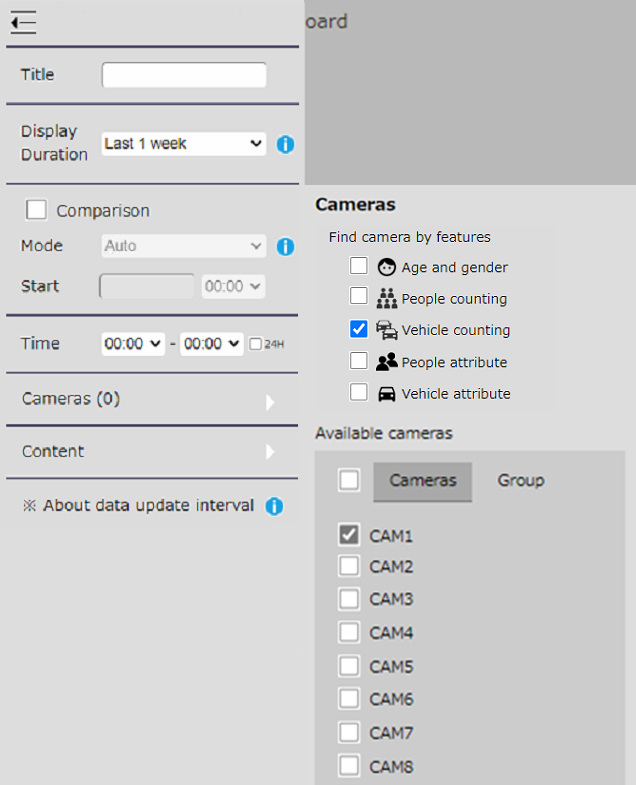 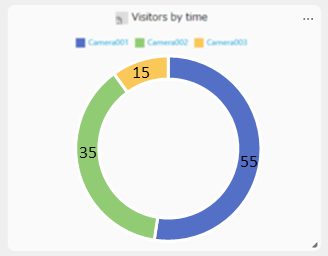 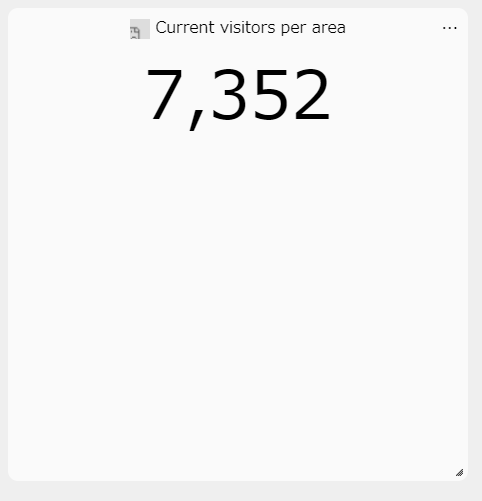 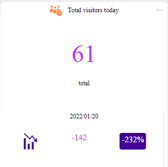 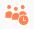 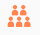 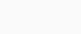 Select parameters to create a chart
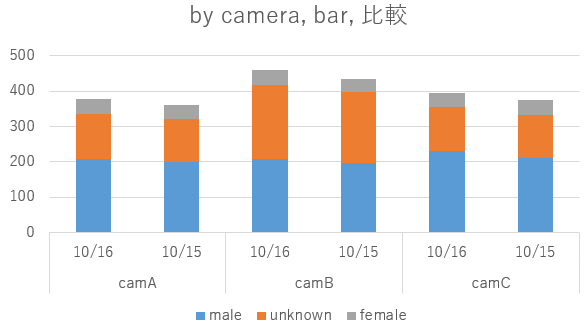 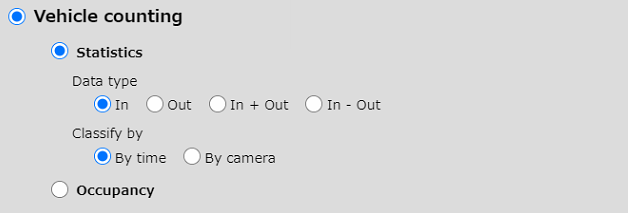 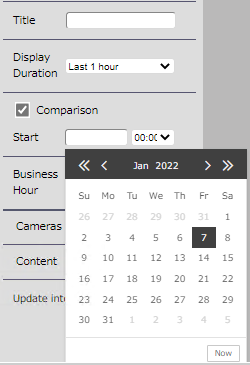 Check Comparison to display  the data to be compared
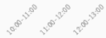 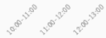 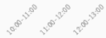 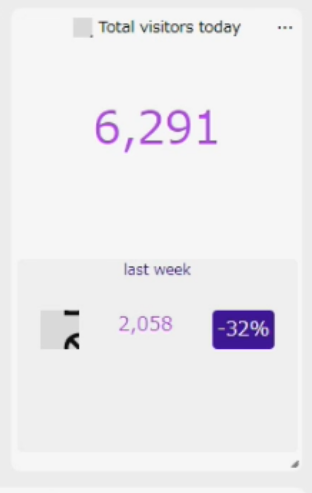 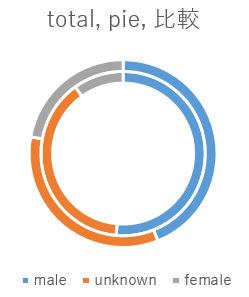 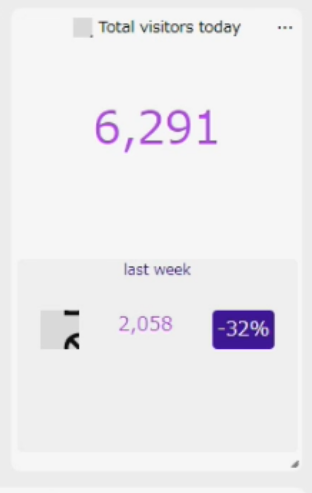 4-3-2. Live Mode: Vehicle Counting
Occupancy
Select type from Pie / Count number / Time transition
Input Title, Display Duration and Operating Time
*Select Duration from “Last 1hour / Today / Last 1week / Last 1 month”.
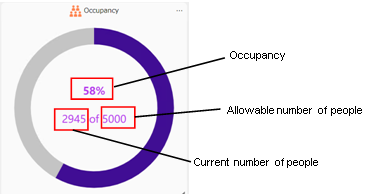 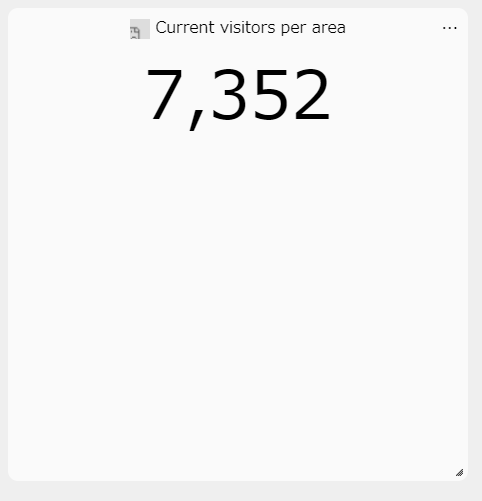 Select Camera / Group 
*Up to 16 cameras / 16 groups
In the group, the values of the cameras to which they belong are aggregated.
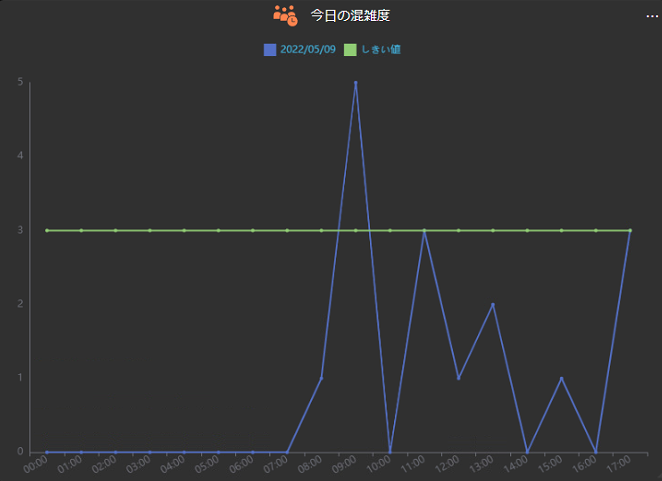 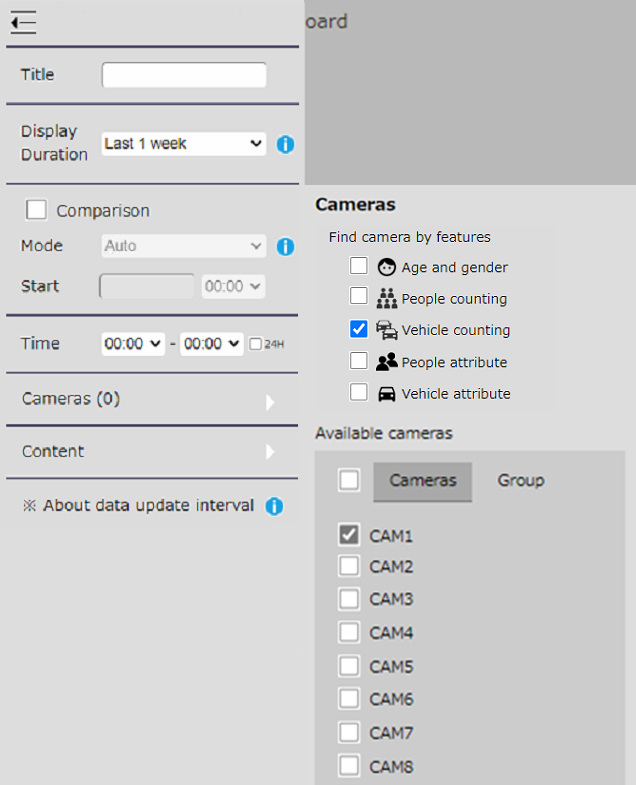 Select parameters to create a chart
Line count : Total [in - out] of [threshold]
Threshold: Set the allowable number of vehicle in the target area. 
                    If this value is exceeded, the chart color will change to
                    a warning color.
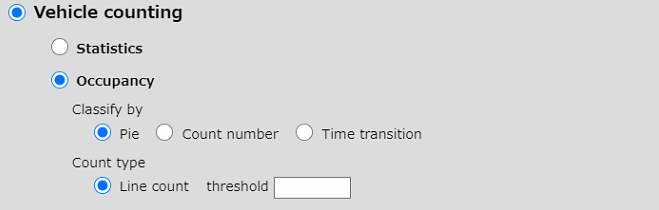 * When displaying the Occupancy, [Comparison] cannot be selected.
4-3-3. Live Mode: Age and Gender
Statistics
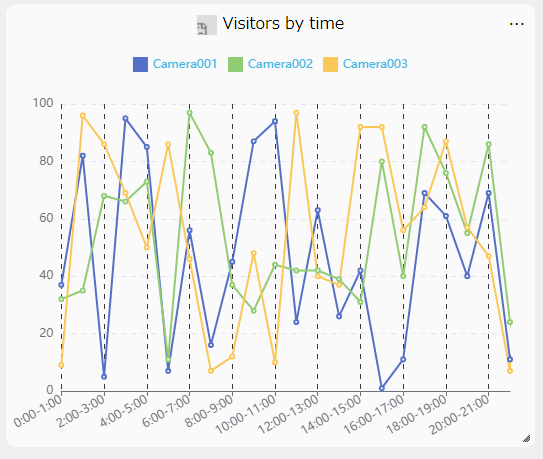 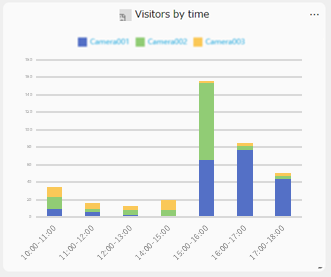 Select type
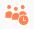 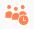 Input Title, Display Duration and Operating Time
*Select Duration from “Last 1hour / Today / Last 1week / Last 1 month”.
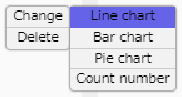 Select Camera / Group 
*Up to 16 cameras / 16 groups
In the group, the values of the cameras to which they belong are aggregated.
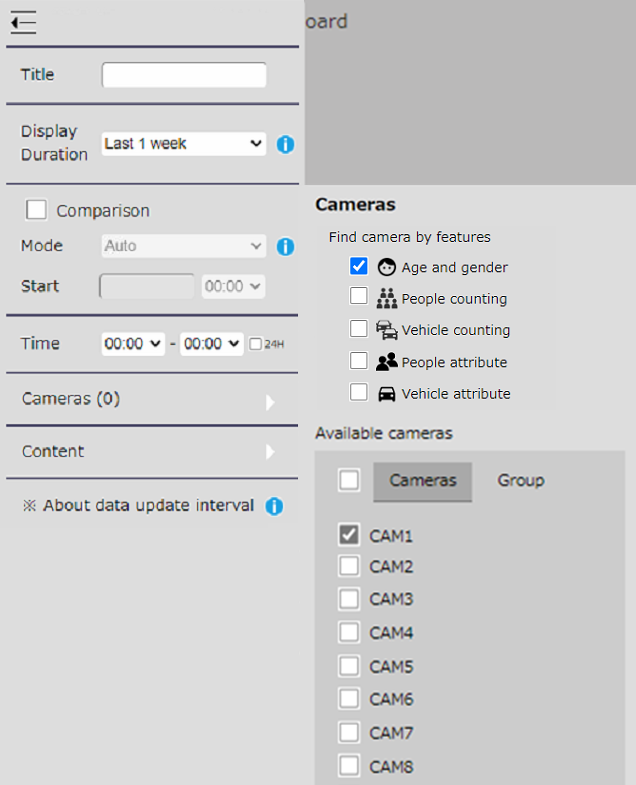 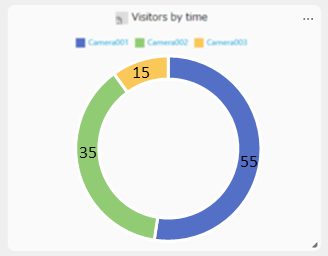 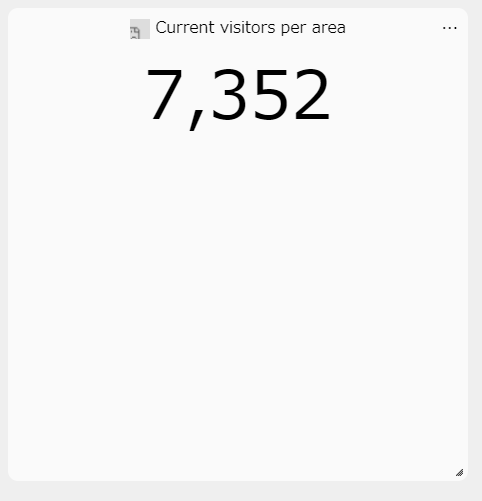 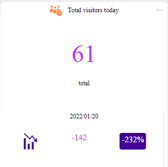 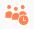 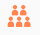 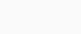 Select parameters to create a chart
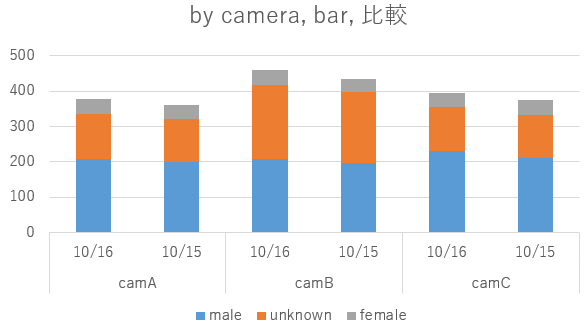 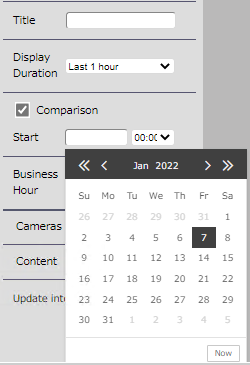 Check Comparison to display  the data to be compared
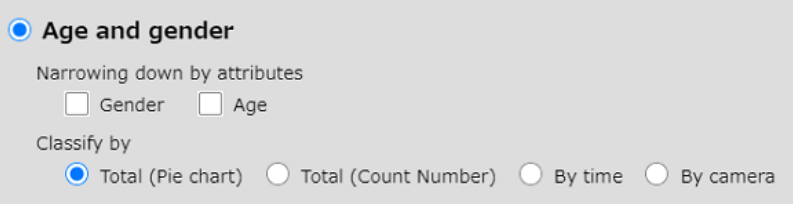 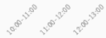 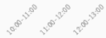 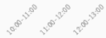 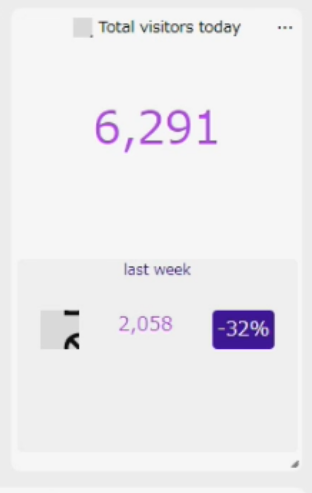 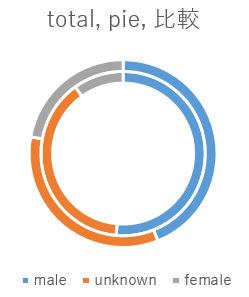 Narrowing down by attributes
Shows the top 10 combinations of gender (male / female / unknown) and age (0-10, 11-20, 21-30, 31- 40, 41-50, 51-60, 61 +, unknown). Other combinations are displayed as "Other“.
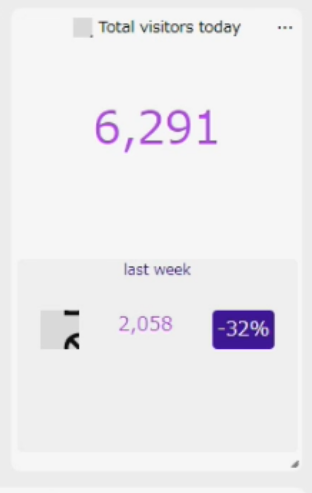 4-3-4. Live Mode: People attribute
Statistics
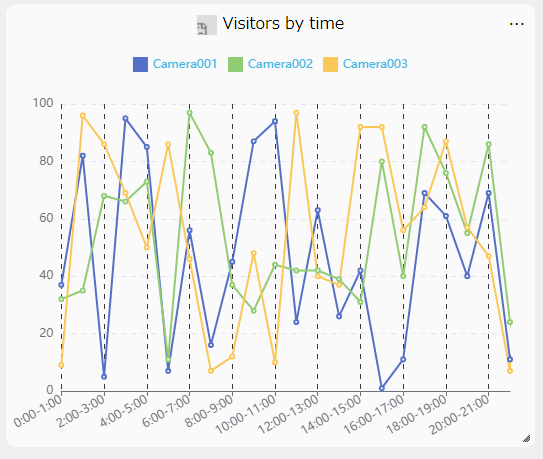 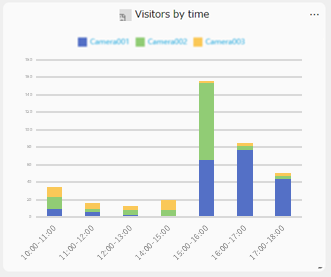 Select type
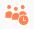 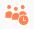 Input Title, Display Duration and Operating Time
*Select Duration from “Last 1hour / Today / Last 1week / Last 1 month”.
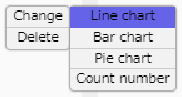 Select Camera / Group 
*Up to 16 cameras / 16 groups
In the group, the values of the cameras to which they belong are aggregated.
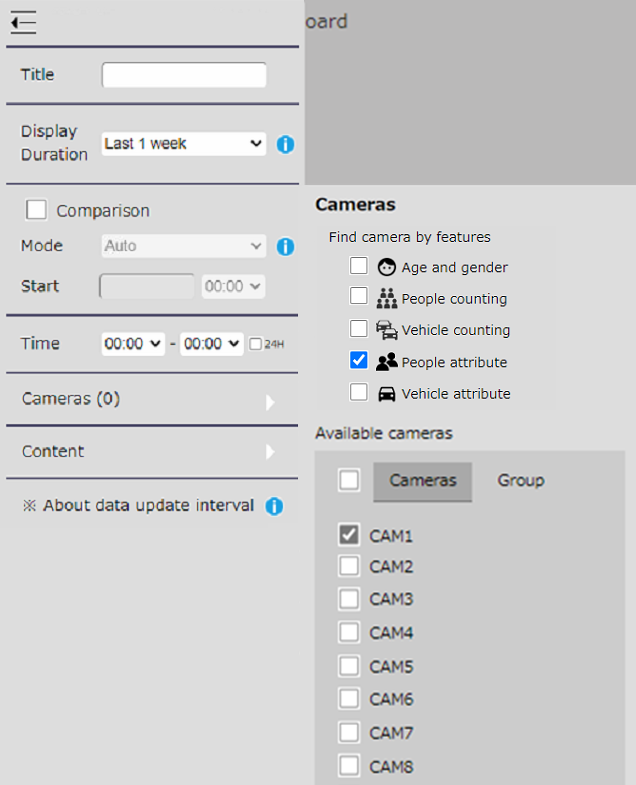 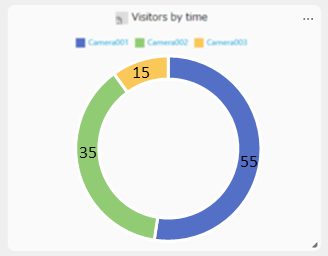 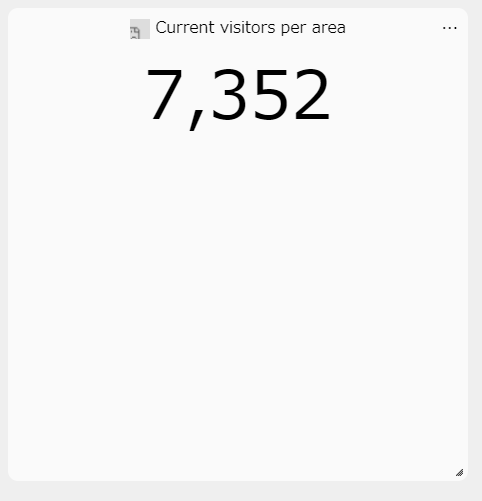 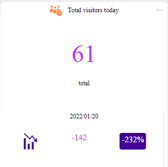 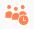 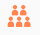 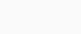 Select parameters to create a chart
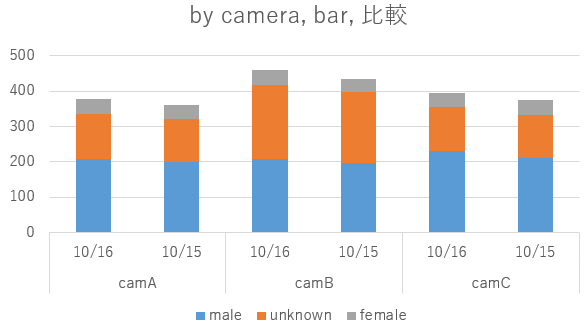 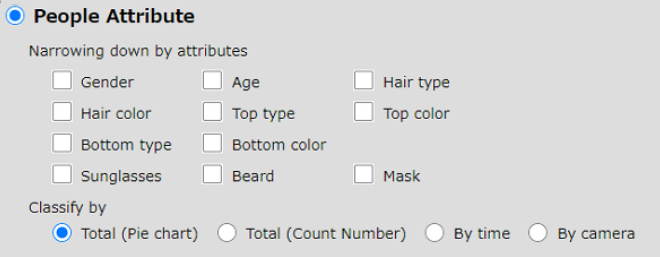 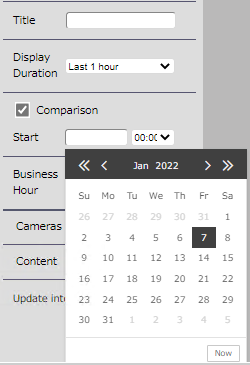 Check Comparison to display  the data to be compared
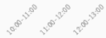 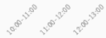 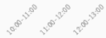 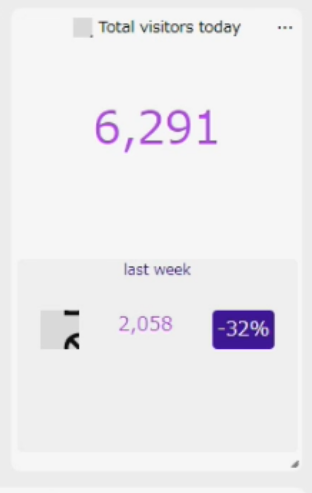 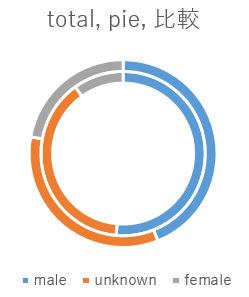 Narrowing down by attributes
You can select up to 3 attributes to display. When multiple selections are made, the number and percentage of the top 10 combinations with the highest number of analyzed attributes are displayed. Other combinations are displayed as "Other". If all attributes are not selected, information on the number of all detected people will be displayed.
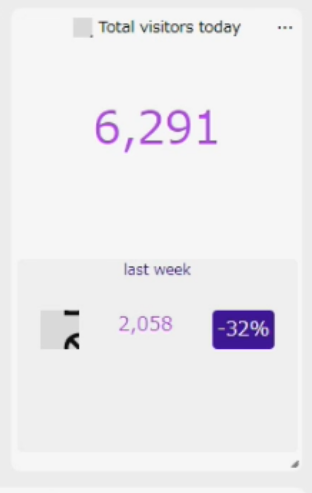 4-3-5. Live Mode: Vehicle attribute
Statistics
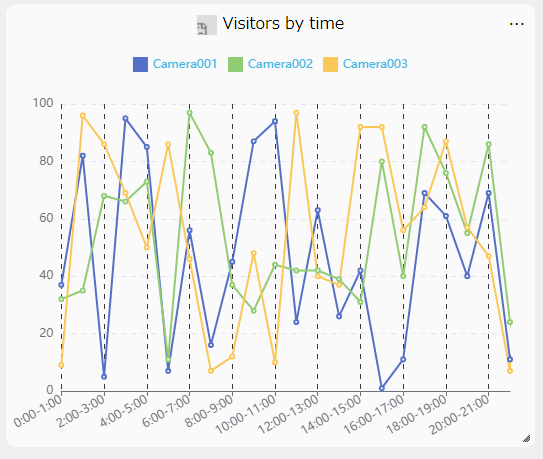 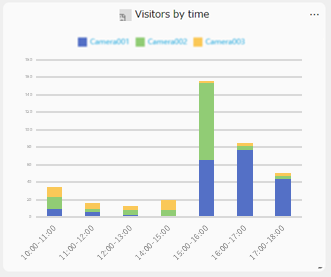 Select type
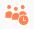 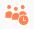 Input Title, Display Duration and Operating Time
*Select Duration from “Last 1hour / Today / Last 1week / Last 1 month”.
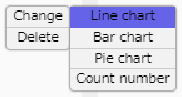 Select Camera / Group 
*Up to 16 cameras / 16 groups
In the group, the values of the cameras to which they belong are aggregated.
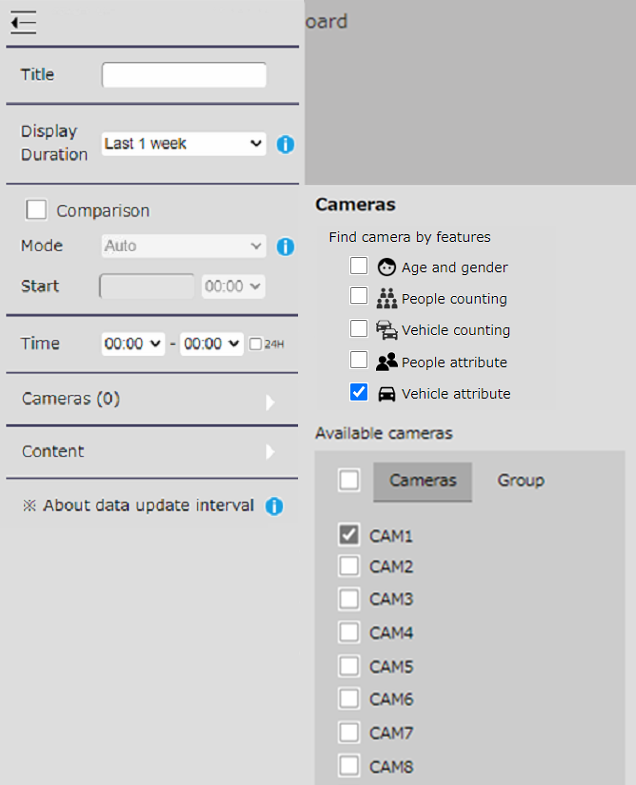 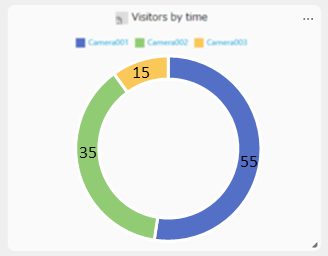 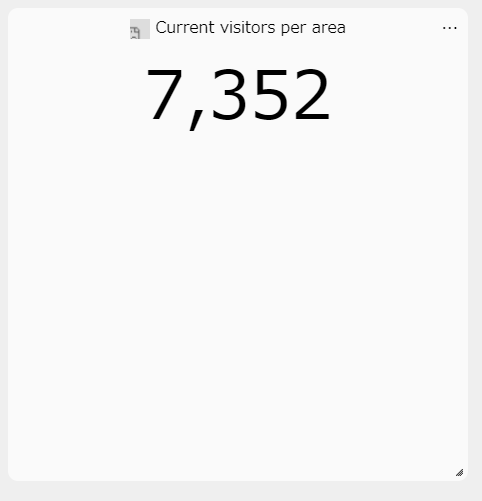 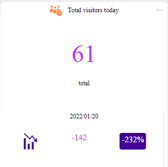 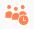 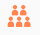 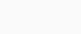 Select parameters to create a chart
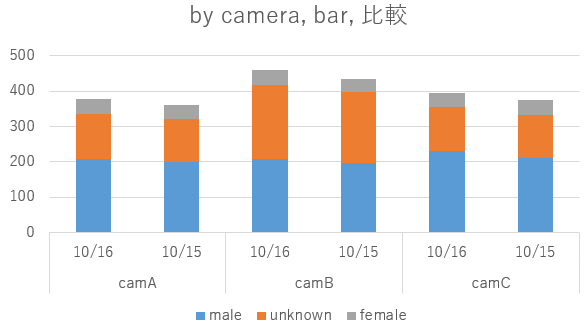 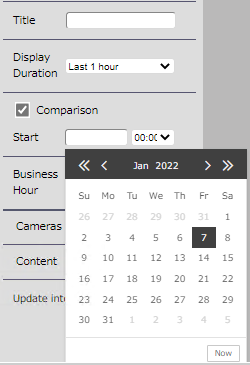 Check Comparison to display  the data to be compared
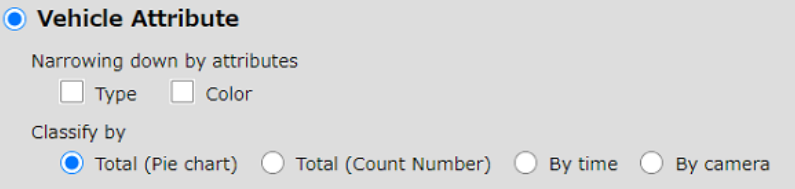 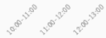 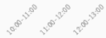 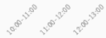 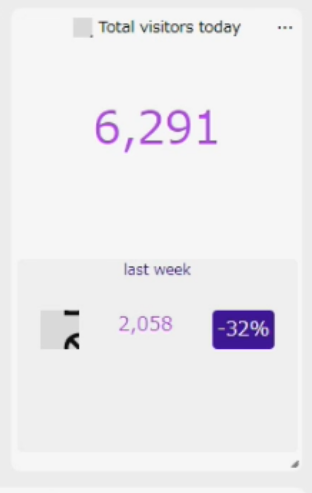 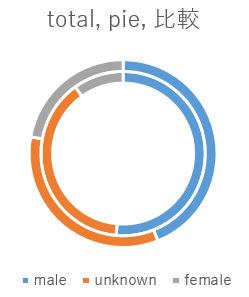 Narrowing down by attributes
Shows the top 10 combinations of type and color. Other combinations are displayed as "Other“.
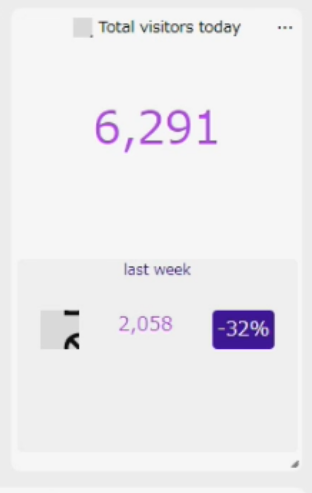 [Ref.] Live Mode: Update interval
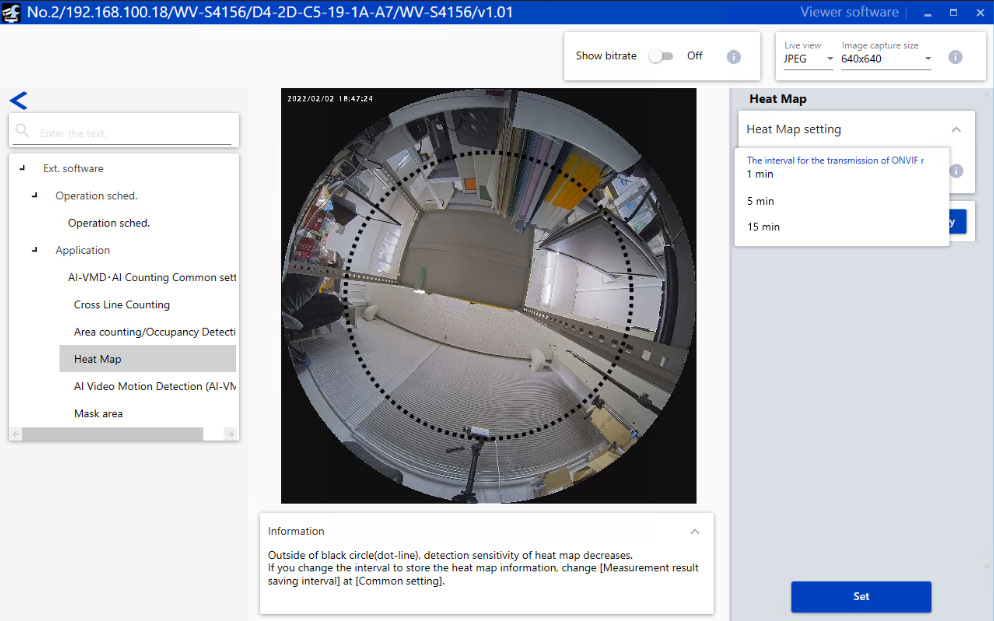 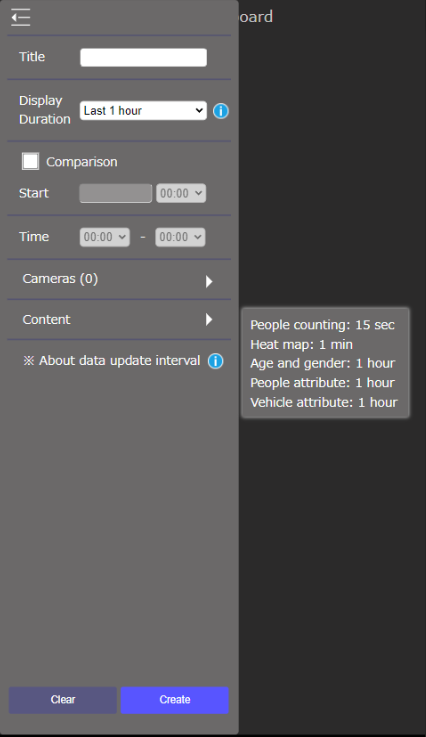 The update interval differs depending on the search target.

People count: 15 seconds, or 1 minute. (*)
Heatmap: 1 minute, 5 minutes, or 15 minutes. (*)
Age / Gender, Person Attribute, Vehicle Attribute: Fixed for 1 hour.

(*) Which setting is used depends on the setting value of "ONVIF Metadata transmission interval" on the camera body.
Hover your mouse over the i symbol to see the description.
4-4-1. Search Mode: People Counting
Statistics / Time transition of occupancy
Input Display Duration and Operating Time
*Select Duration from 1h / 1day / 1week / 1 month.
The displayed contents are the same as in the Live Mode.
Select Camera / Group 
*Up to 16 cameras / 16 groups
In the group, the values of the cameras to which they belong are aggregated.
Table chart
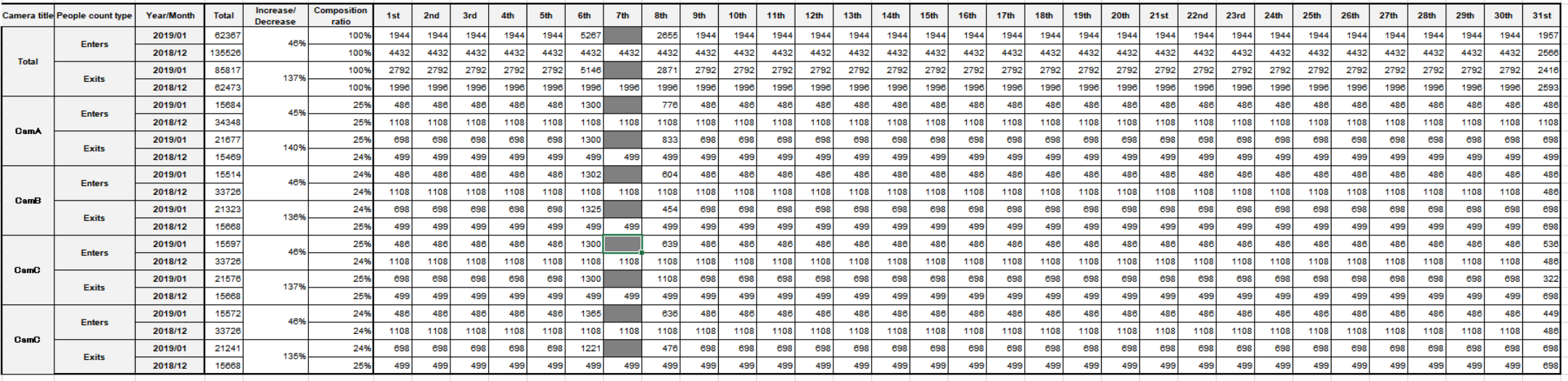 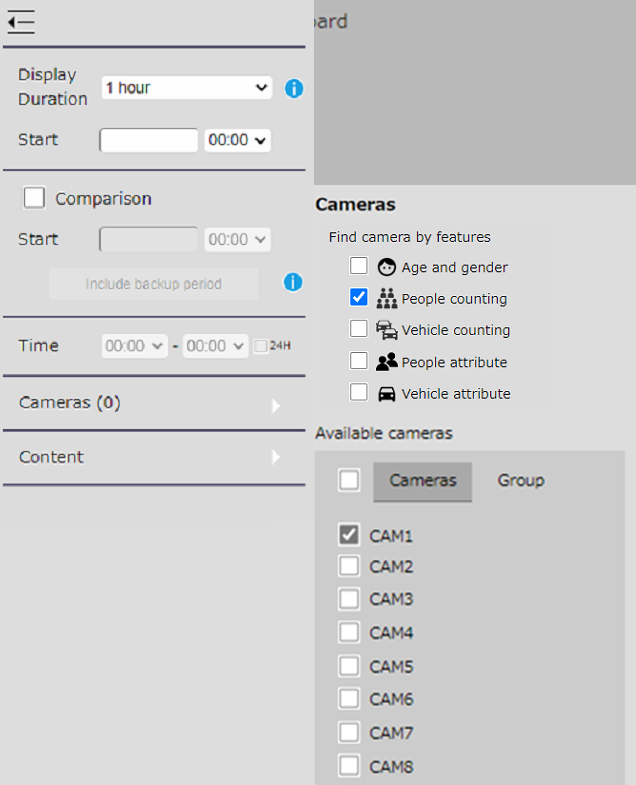 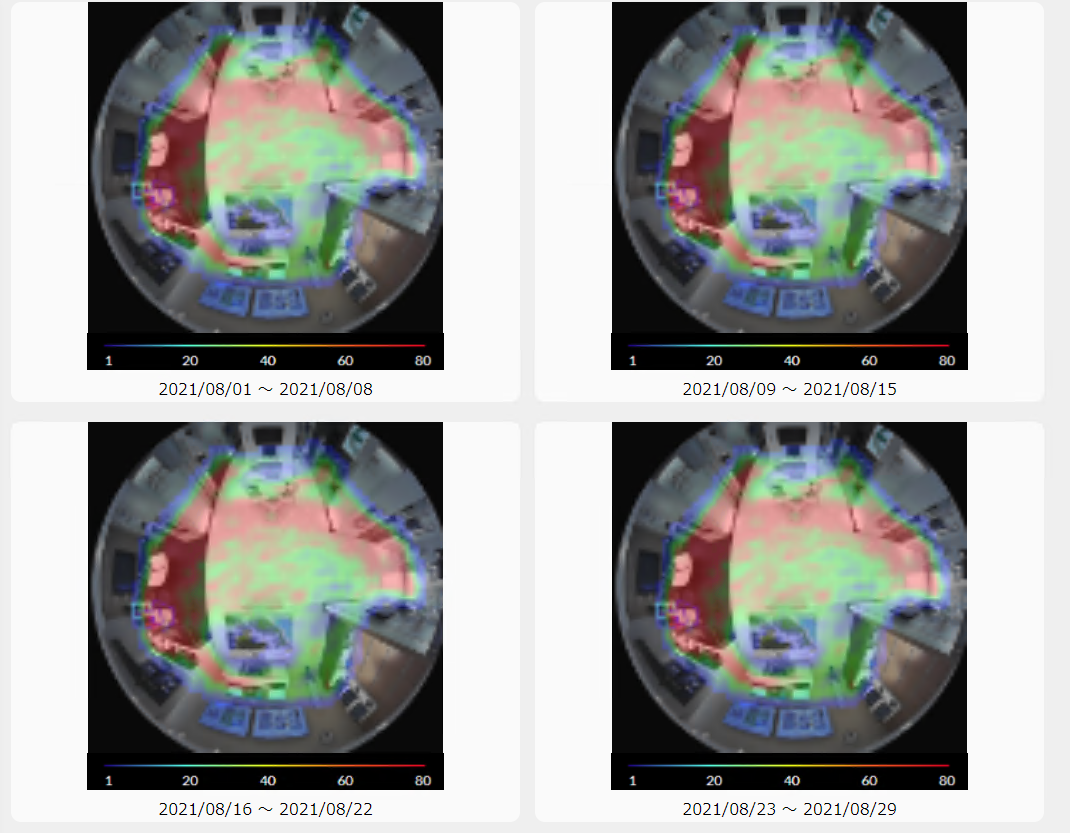 It is a chart that displays the number of people counting information as a table. 

The values of each line are added up and displayed as the camera value.
Select parameters to create a chart
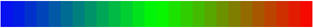 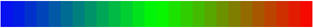 Heat map
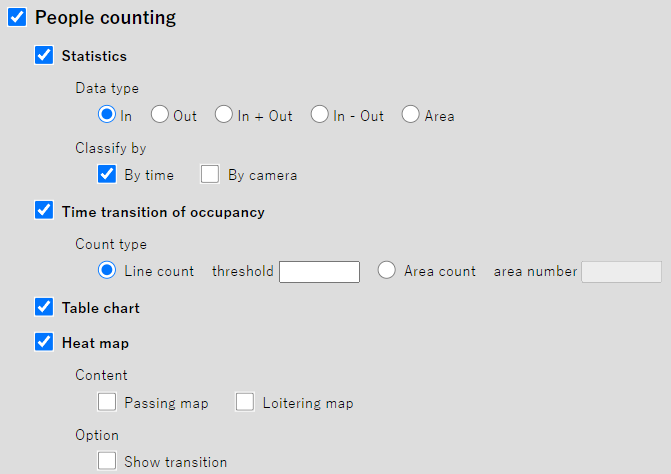 The heat map for each hour within the set Time of the day will be displayed.

*If Duration is NOT 1 day, Transition cannot be displayed.
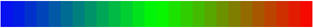 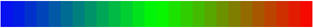 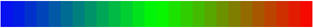 Image with line count data
The displayed contents are the same as in the Live Mode.
4-4-2. Search Mode: Vehicle Counting
Statistics / Time transition of occupancy
Input Display Duration and Operating Time
*Select Duration from 1h / 1day / 1week / 1 month.
The displayed contents are the same as in the Live Mode.
Select Camera / Group 
*Up to 16 cameras / 16 groups
In the group, the values of the cameras to which they belong are aggregated.
Table chart
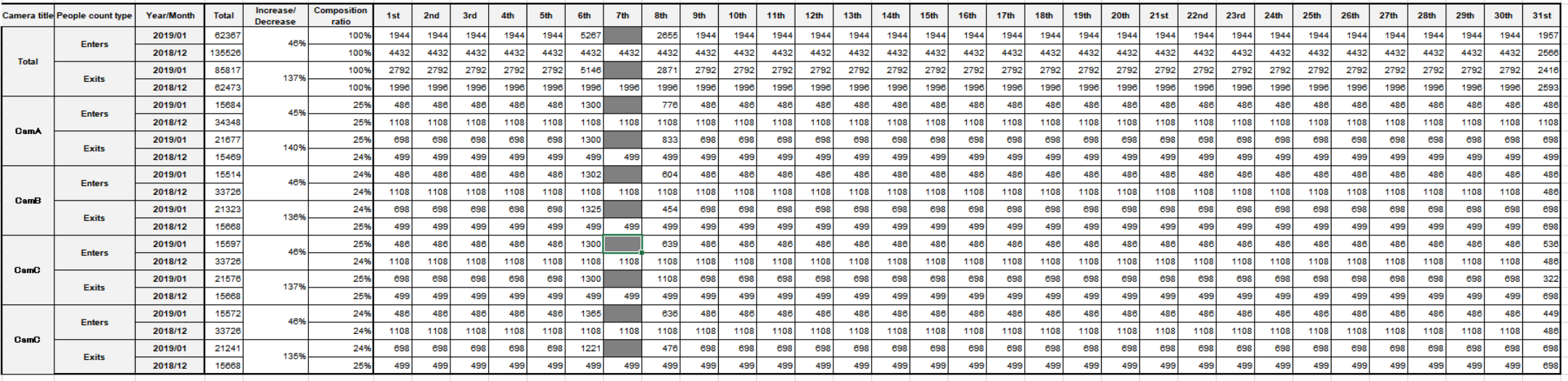 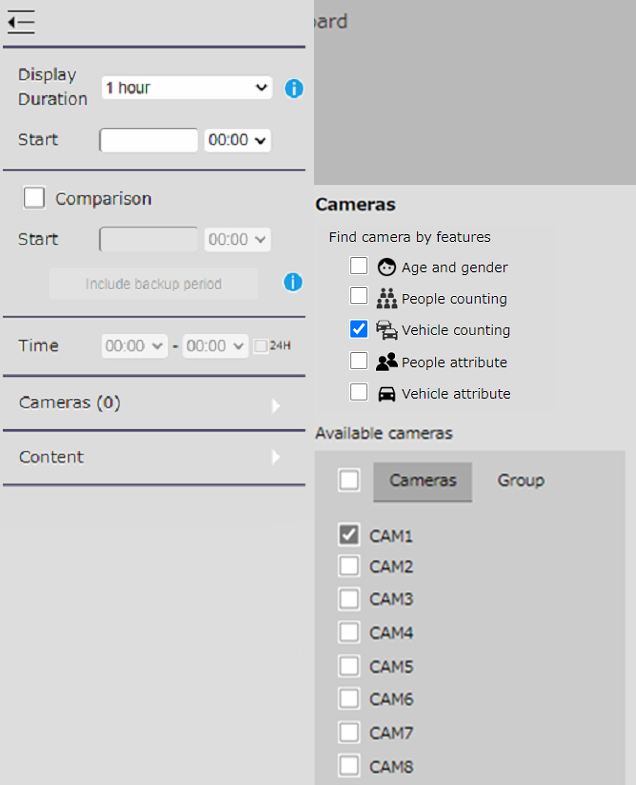 It is a chart that displays the number of people counting information as a table. 

The values of each line are added up and displayed as the camera value.
Select parameters to create a chart
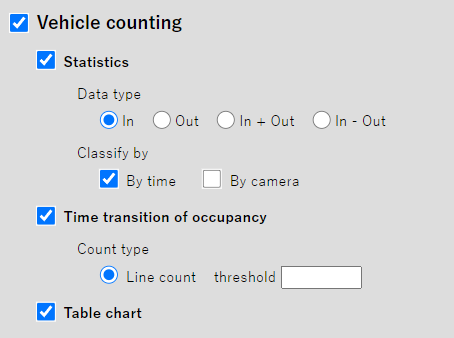 4-4-3. Search Mode: Age and Gender
Statistics
Input Display Duration and Operating Time
*Select Duration from 1h / 1day / 1week / 1 month.
The displayed contents are the same as in the Live Mode.
Select Camera / Group 
*Up to 16 cameras / 16 groups
In the group, the values of the cameras to which they belong are aggregated.
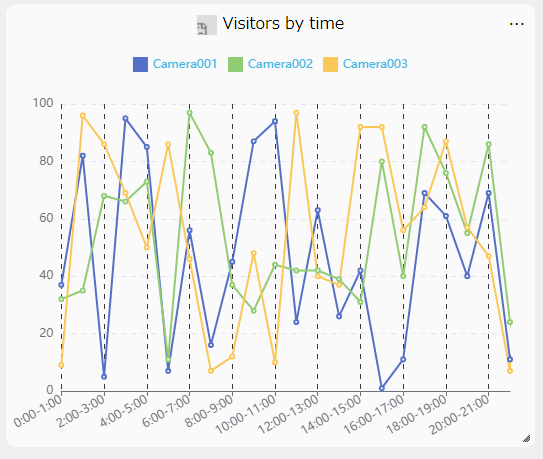 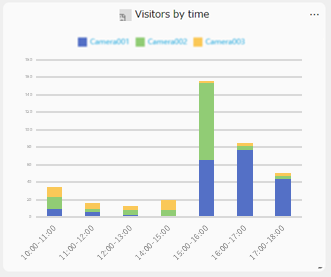 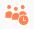 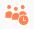 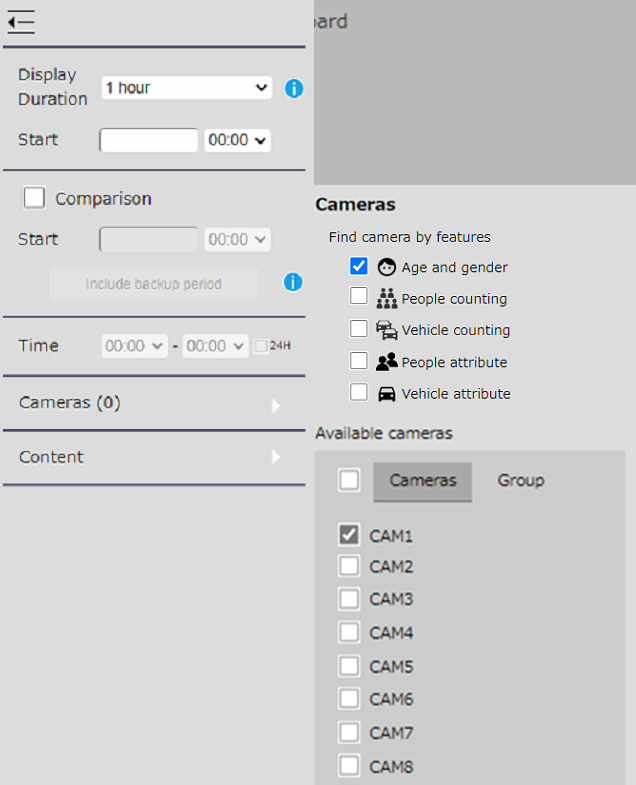 Select parameters to create a chart
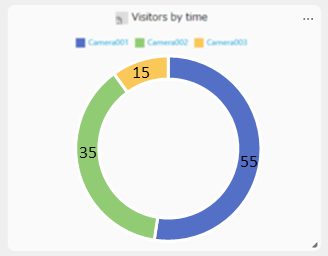 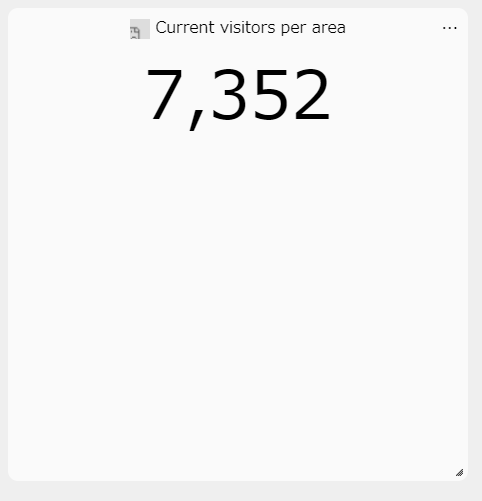 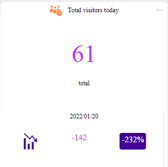 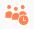 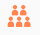 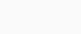 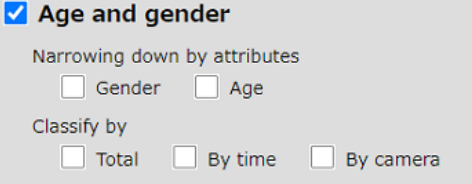 4-4-4. Search Mode: People attribute
Statistics
Input Display Duration and Operating Time
*Select Duration from 1h / 1day / 1week / 1 month.
The displayed contents are the same as in the Live Mode.
Select Camera / Group 
*Up to 16 cameras / 16 groups
In the group, the values of the cameras to which they belong are aggregated.
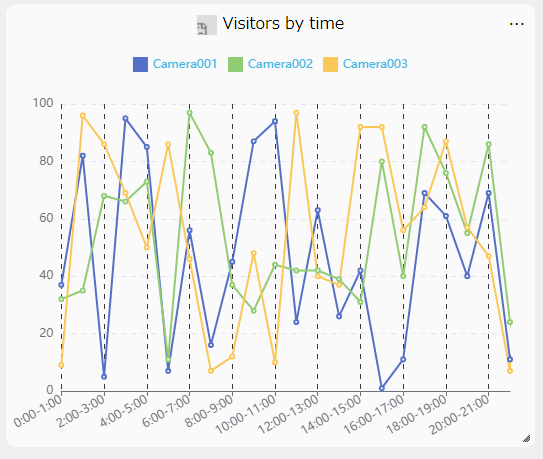 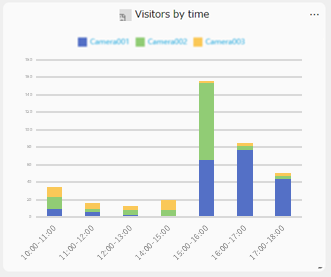 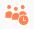 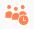 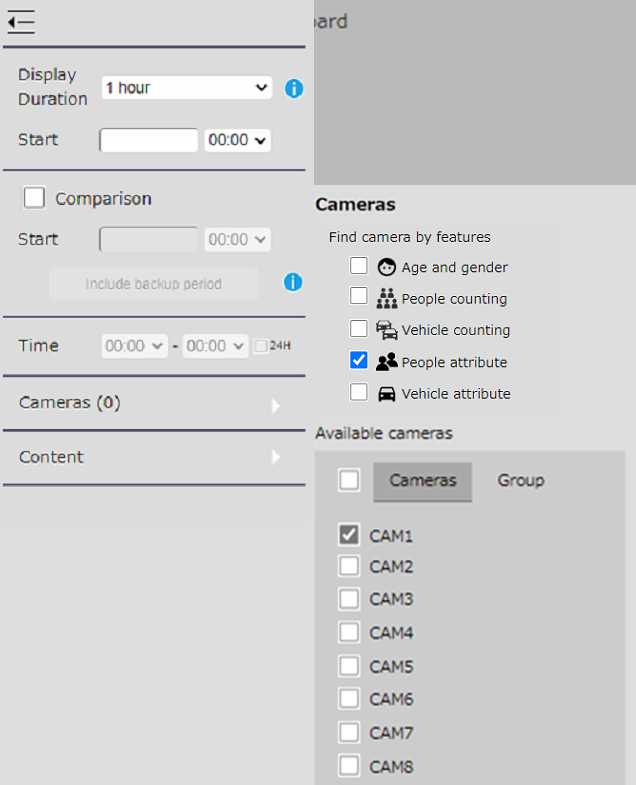 Select parameters to create a chart
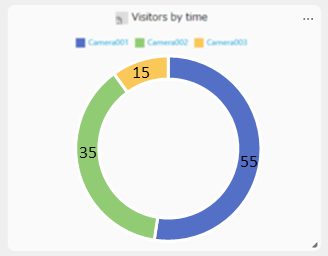 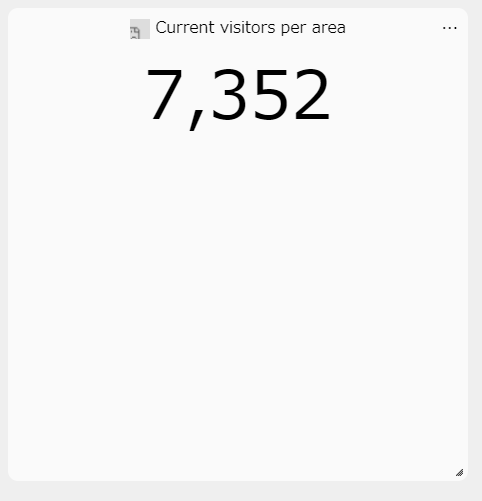 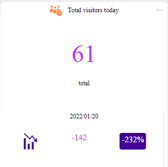 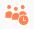 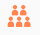 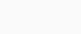 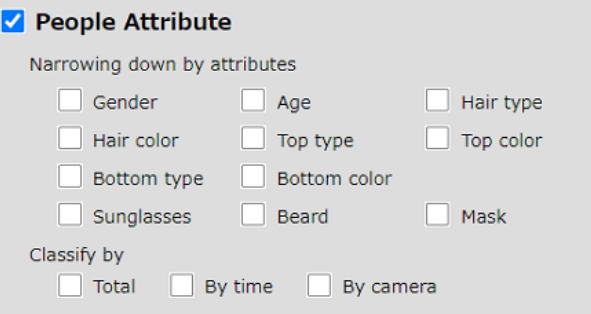 4-4-5. Search Mode: Vehicle attribute
Statistics
Input Display Duration and Operating Time
*Select Duration from 1h / 1day / 1week / 1 month.
The displayed contents are the same as in the Live Mode.
Select Camera / Group 
*Up to 16 cameras / 16 groups
In the group, the values of the cameras to which they belong are aggregated.
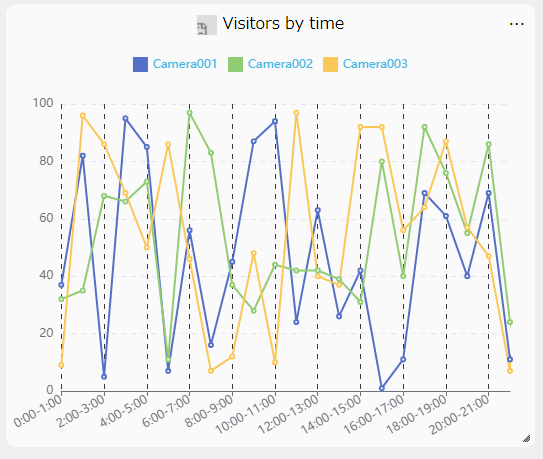 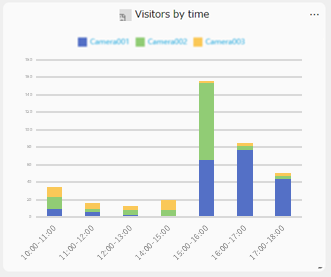 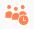 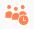 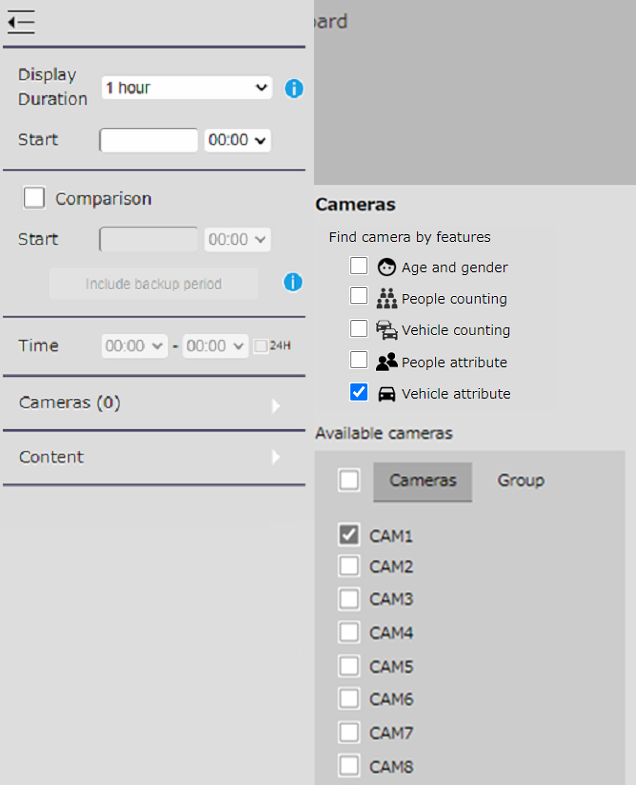 Select parameters to create a chart
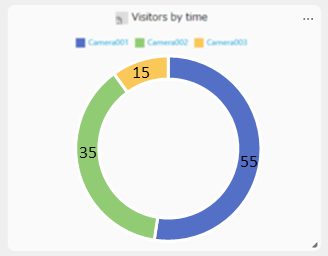 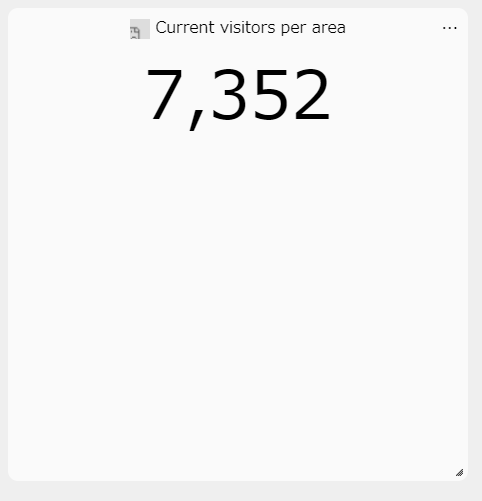 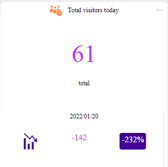 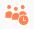 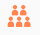 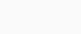 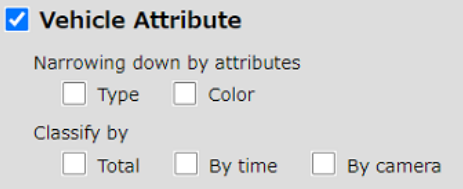 [Ref.] Display for automatically backed up count data
Data older than the 92-day data retention period can be used for comparison.
Dashboard screen
Required pre-settings
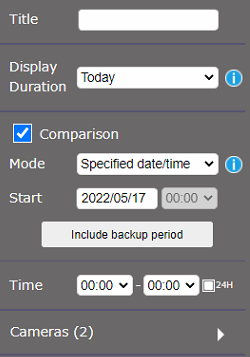 *Backup settings is required in advance on the "System configuration" screen.
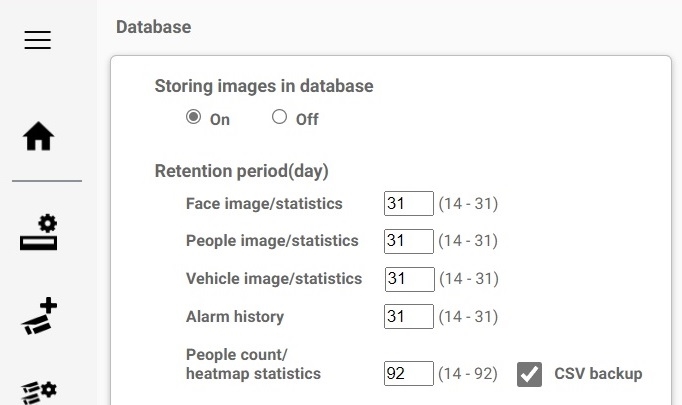 Click when backed up data is needed.
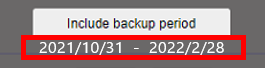 Check "CSV backup“.
Show the duration the backup file exist.
*It can be used only when "1 day" (search mode) is selected for “display duration“. 
*CSV files downloaded manually from the statistics display screen and CSV files downloaded with a camera or iCT are not applicable.
*You can compare CSV files with data in the database (up to 92 days). You cannot compare CSV files with each other.
4-5. Export
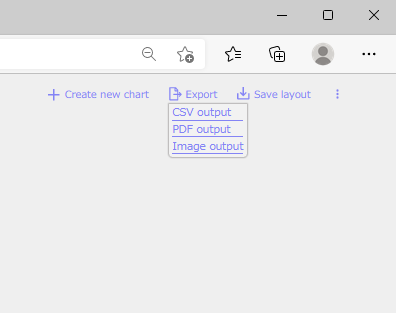 CSV OutputSave the currently displayed chart data in CSV format.
          The output target is the following chart. ・	Statistic graphs
          ・	Table chart
         The output file name depends on the display duration.

PDF OutputOutput as PDF of each chart currently displayed on the screen. 
Image OutputSave as an image with heat maps and lines overlaid.Select when Heat map or Still image with count information overlay is displayed.
4-6. Option
Language : English / Japanese / Auto*Auto checking if it's Japanese or not.
Color theme : Light / DarkSelect a screen color theme.




Initial screenSelect the layout 
          for initial access to the dashboard.


Heat map upper limitSet the threshold value of the heat map that turns red.
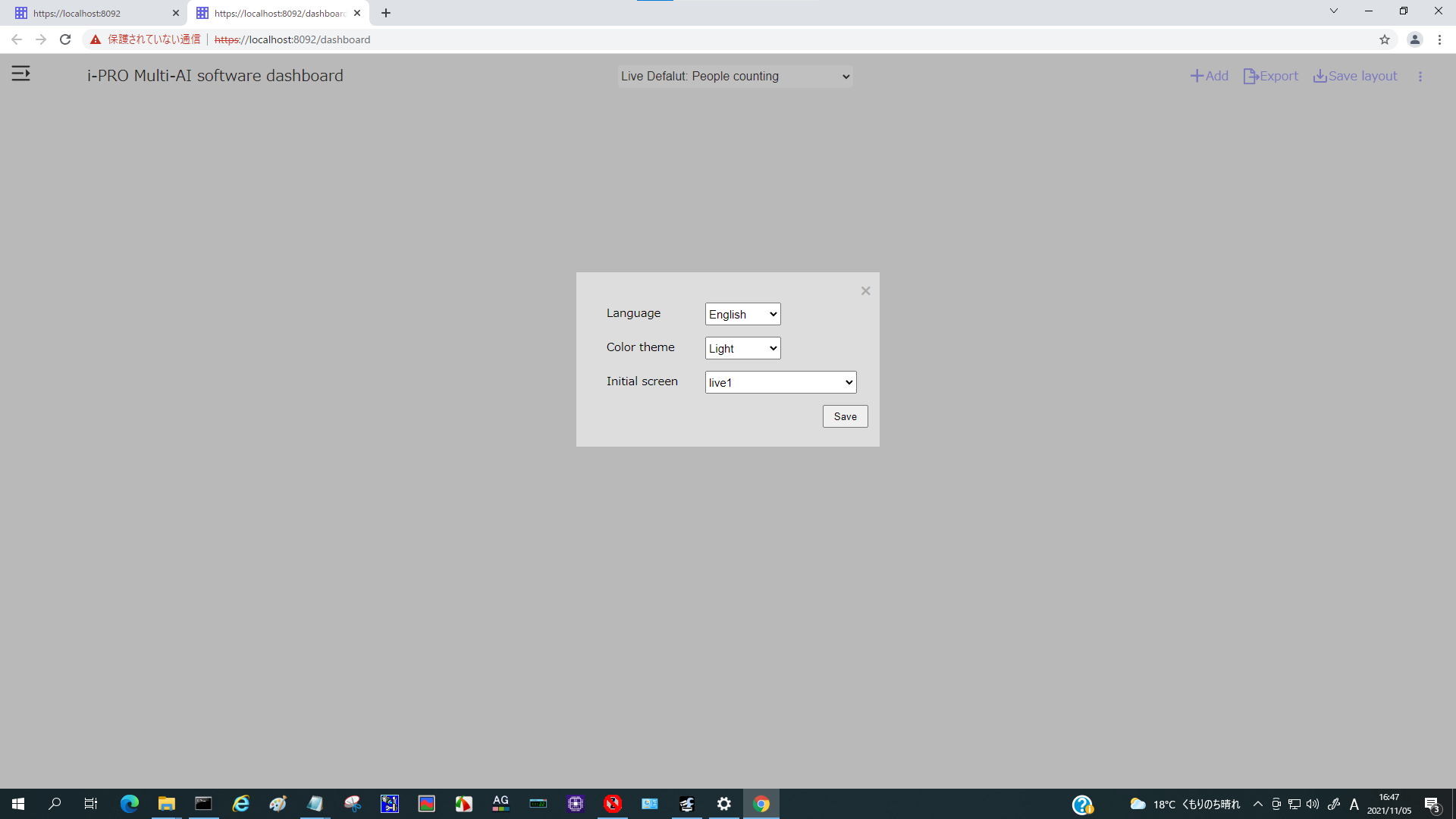 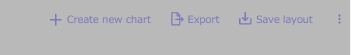 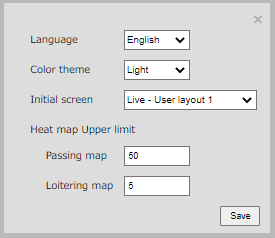 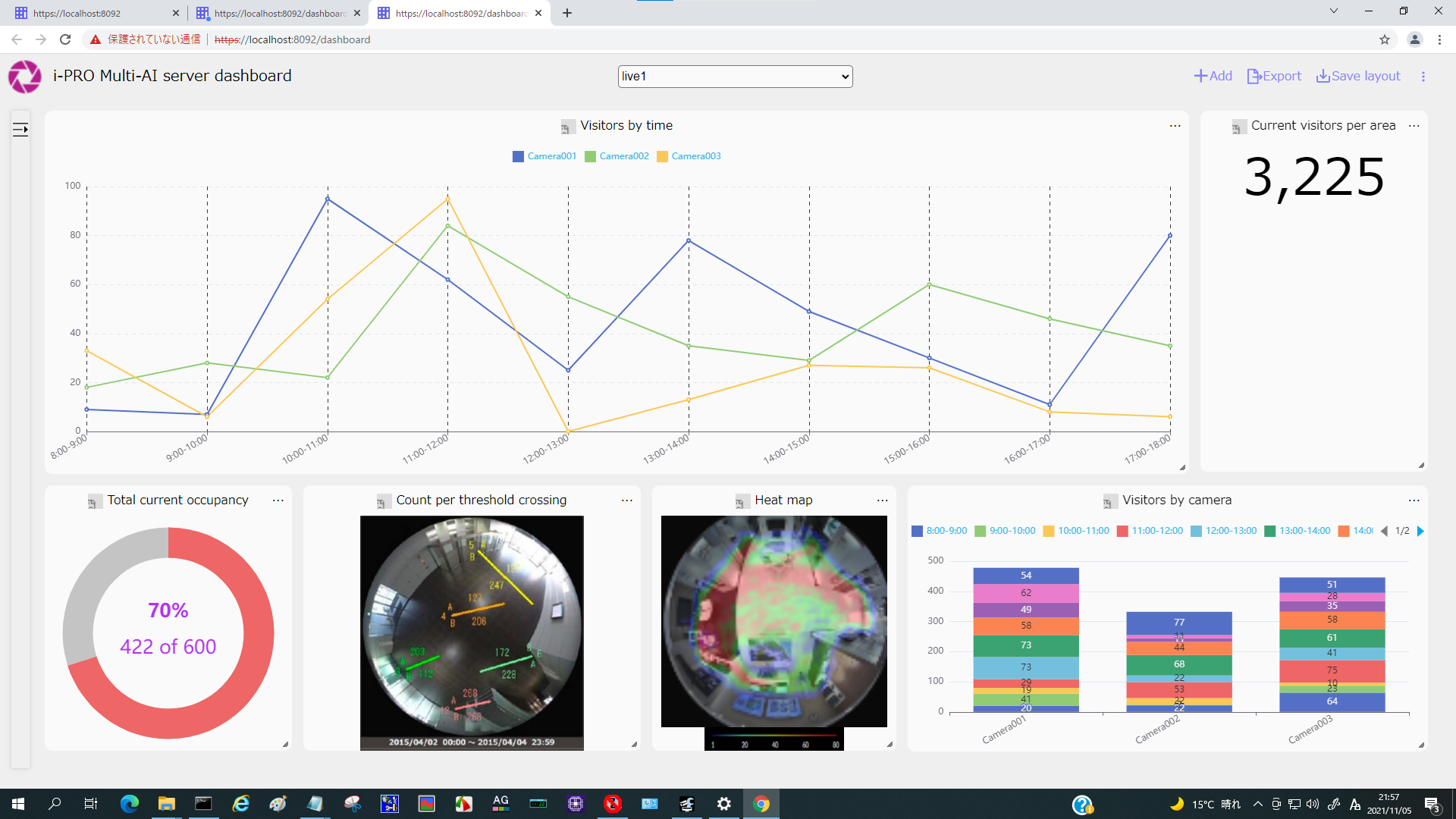 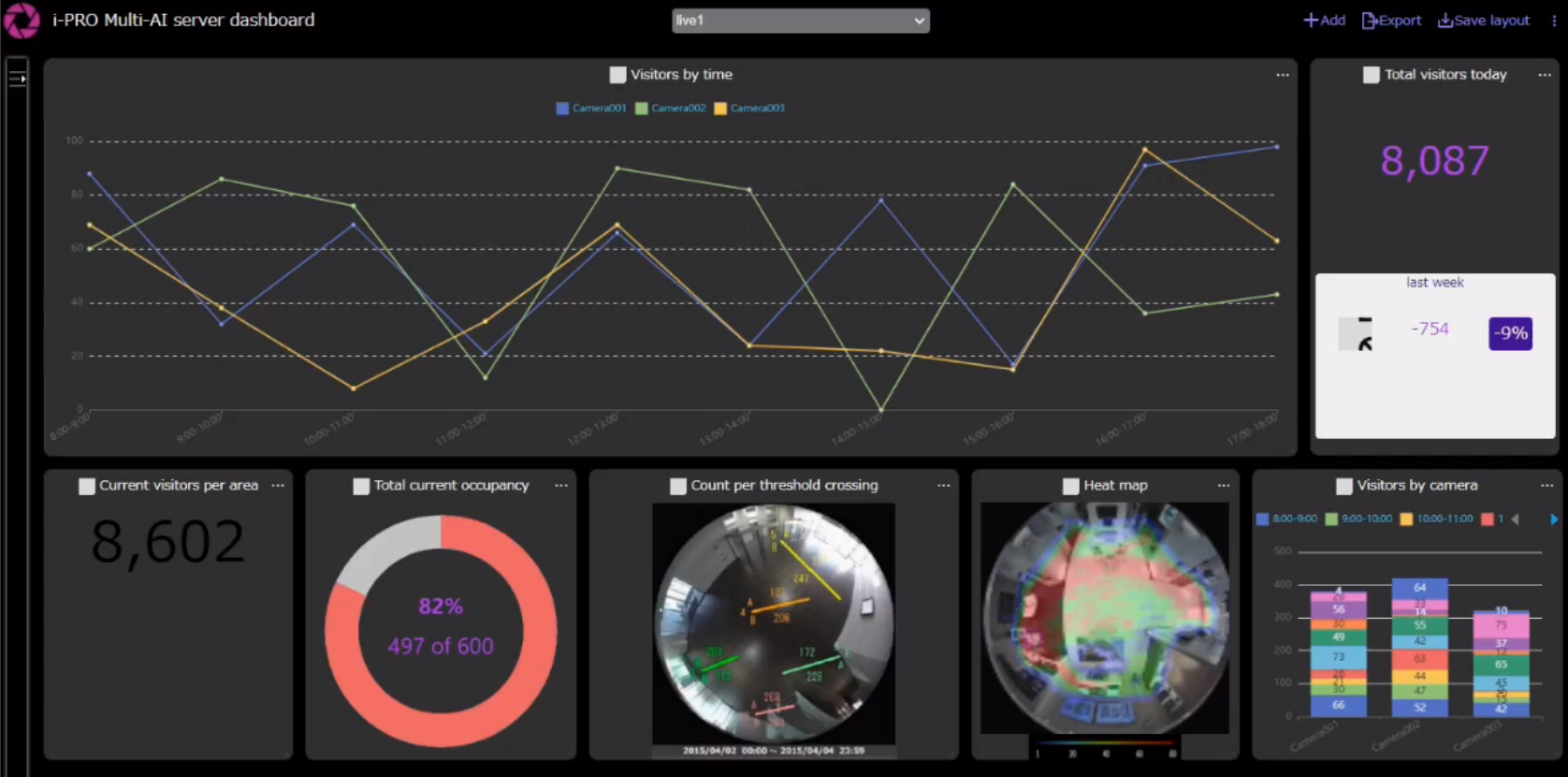 Heat map upper limit
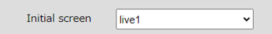 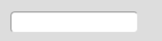 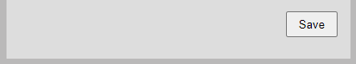 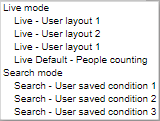 Appendix: Default layout
Default layout for People counting
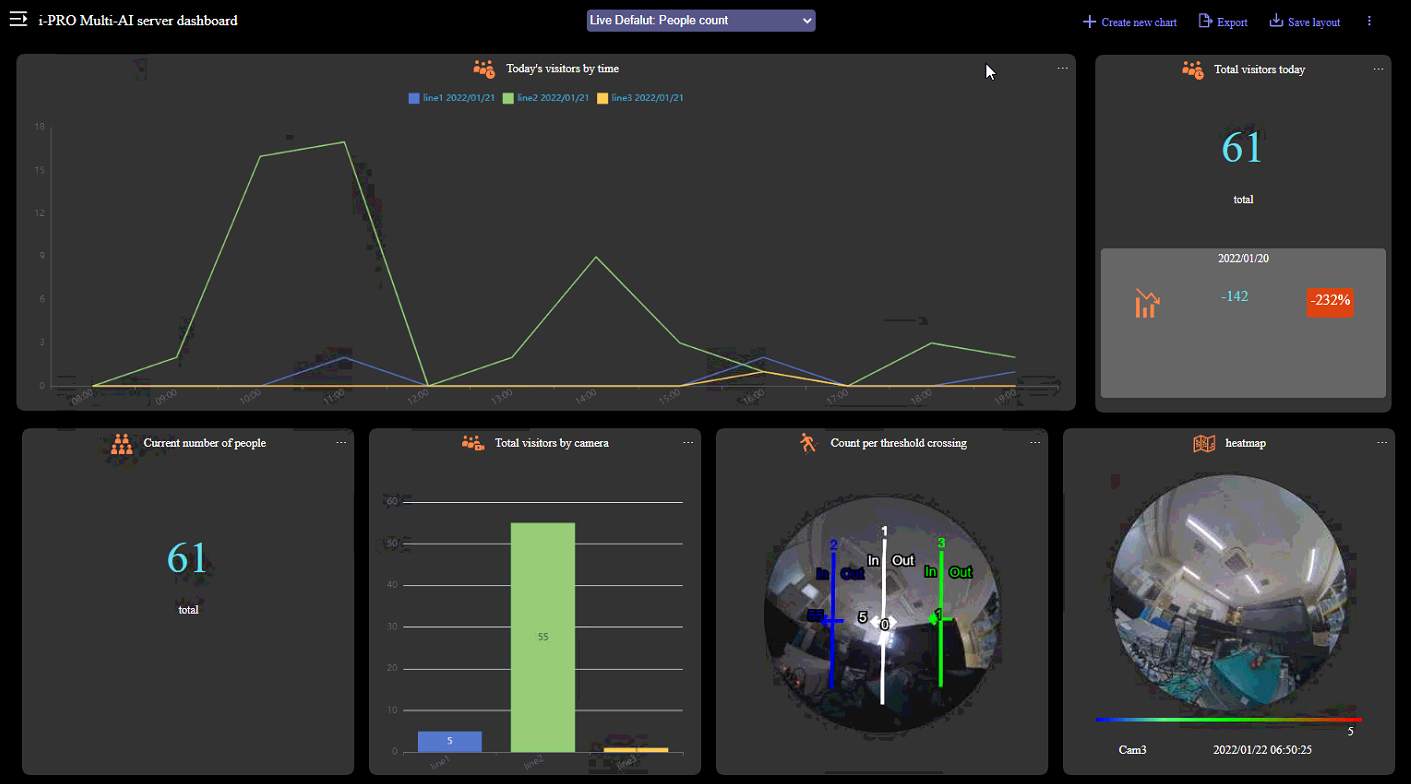 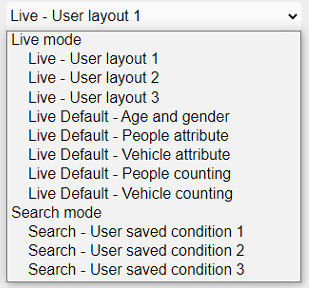 Default layout for Vehicle counting
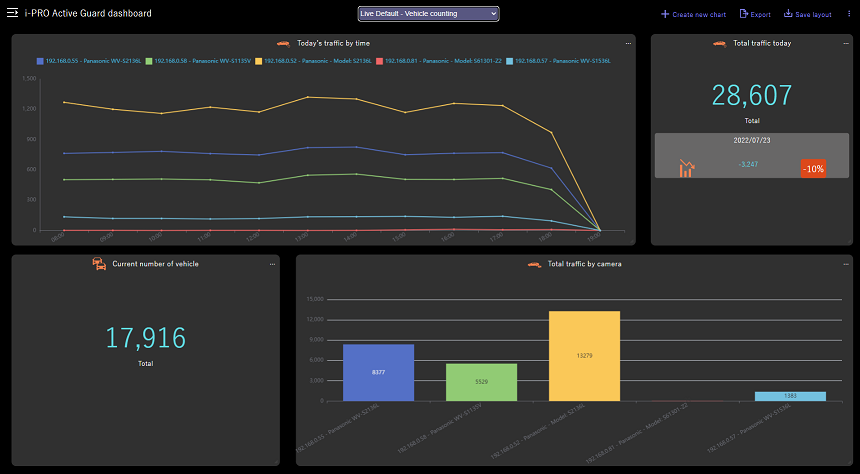 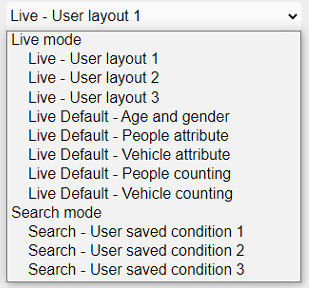 Default layout for Age and Gender statistics
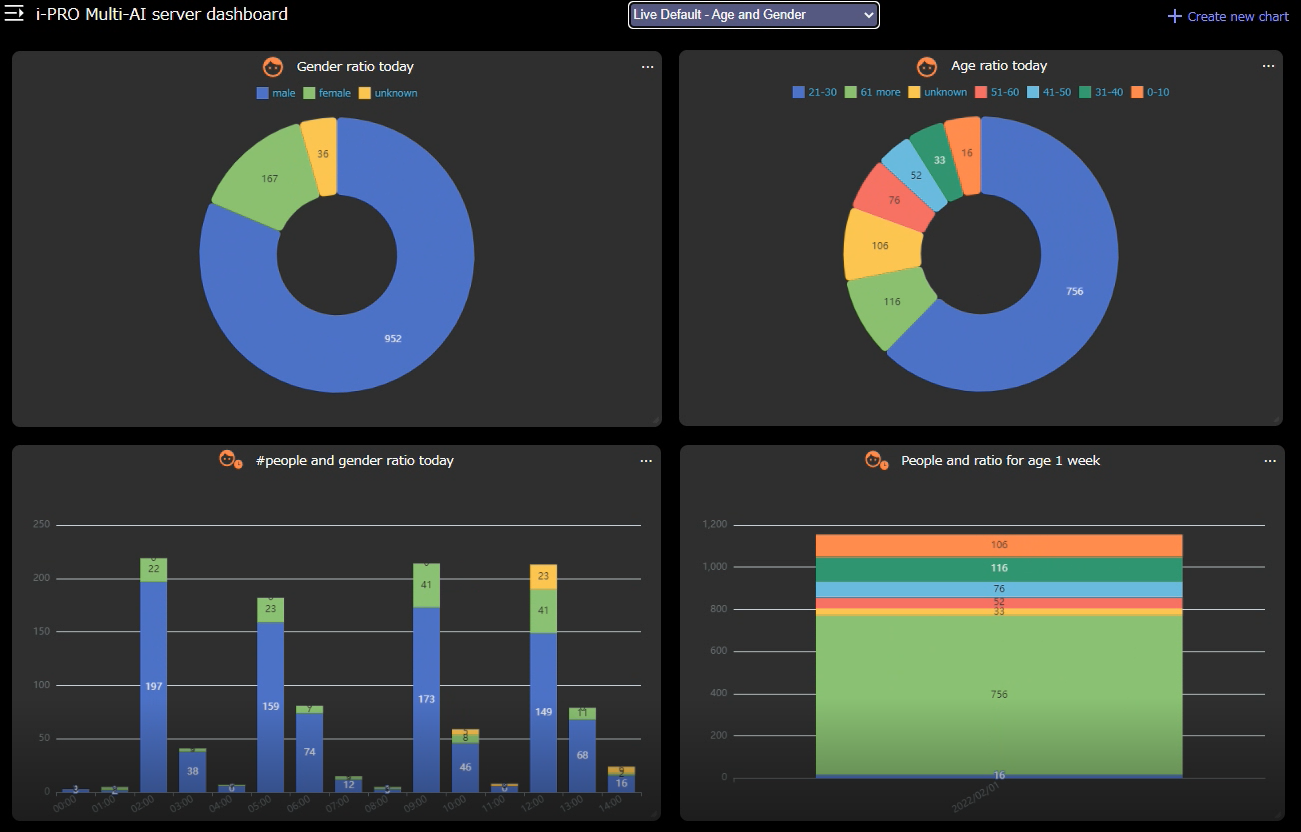 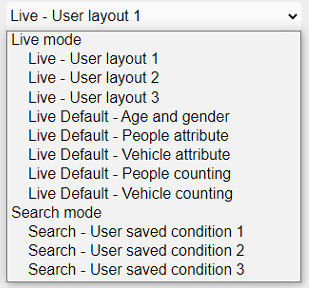 Default layout for People attributes
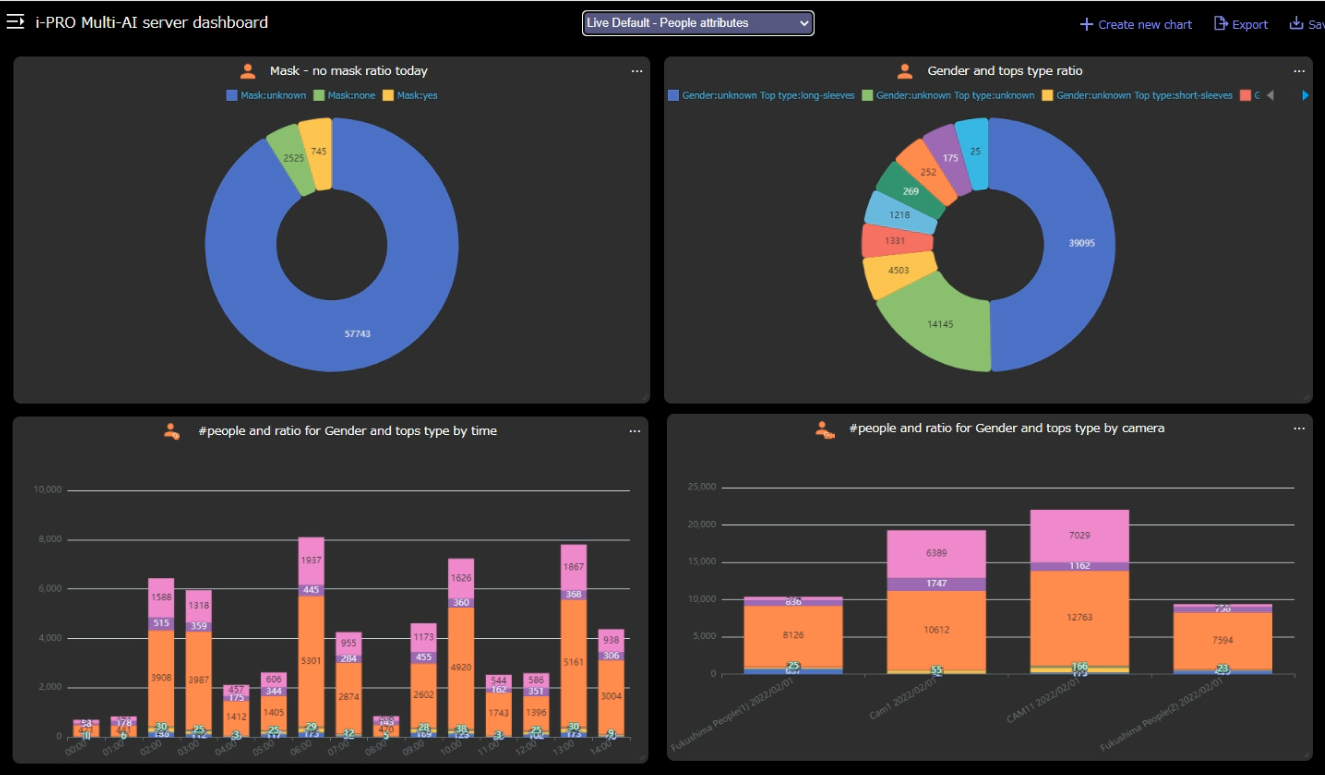 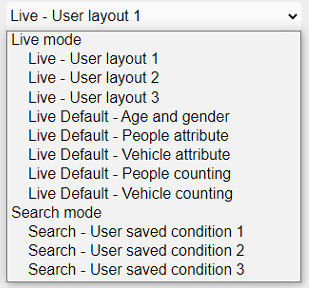 Default layout for Vehicle attributes
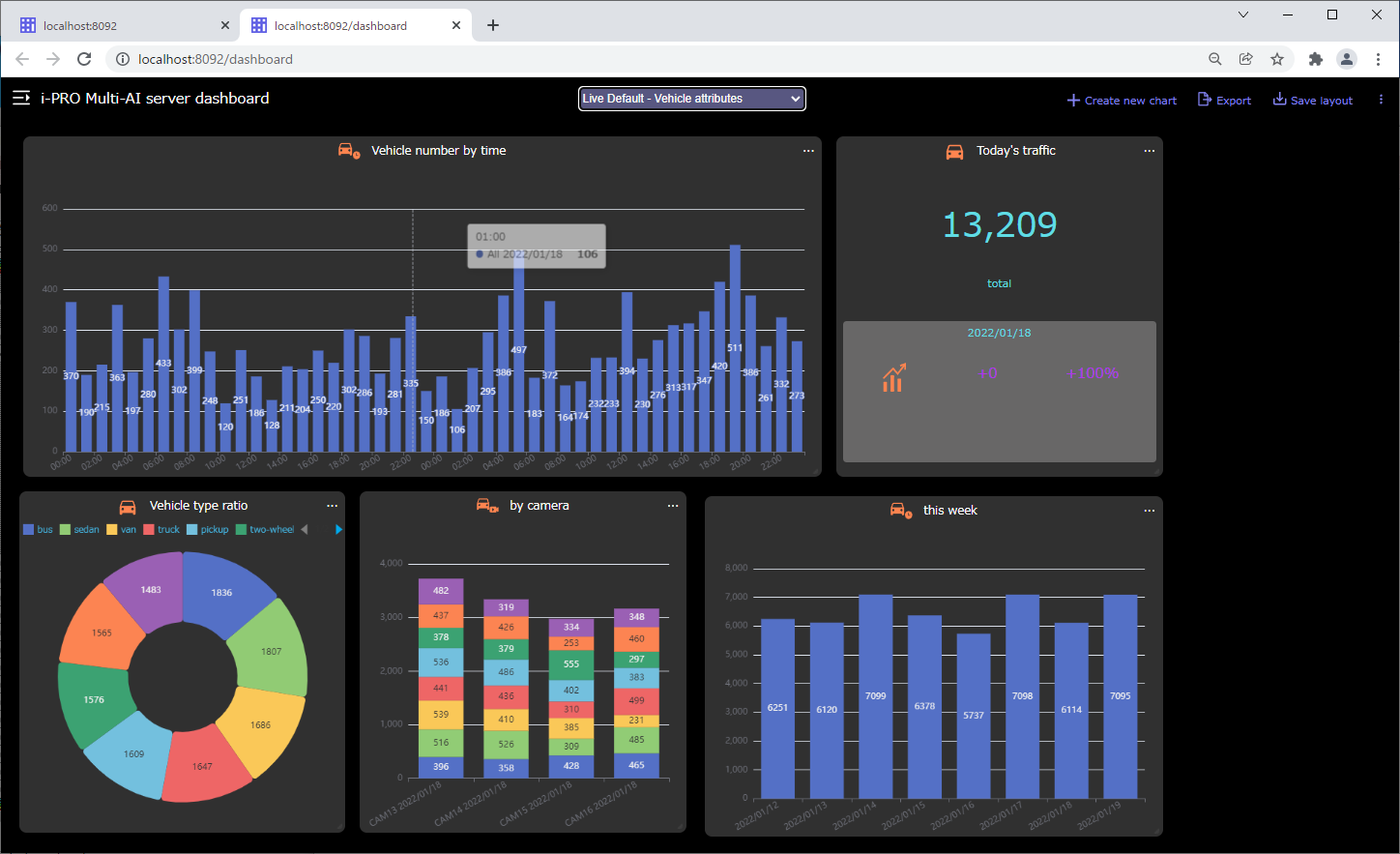 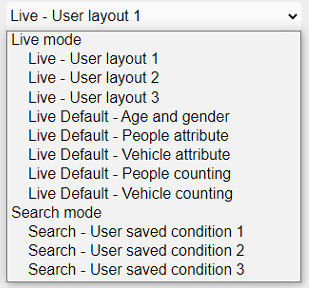 Appendix: Sample video
Overview
Analytics dashboard
Enable to visualize the number of people and the congestion status with a dashboard that can be customized according to　the customer's operation style, and use it for business intelligence purposes.
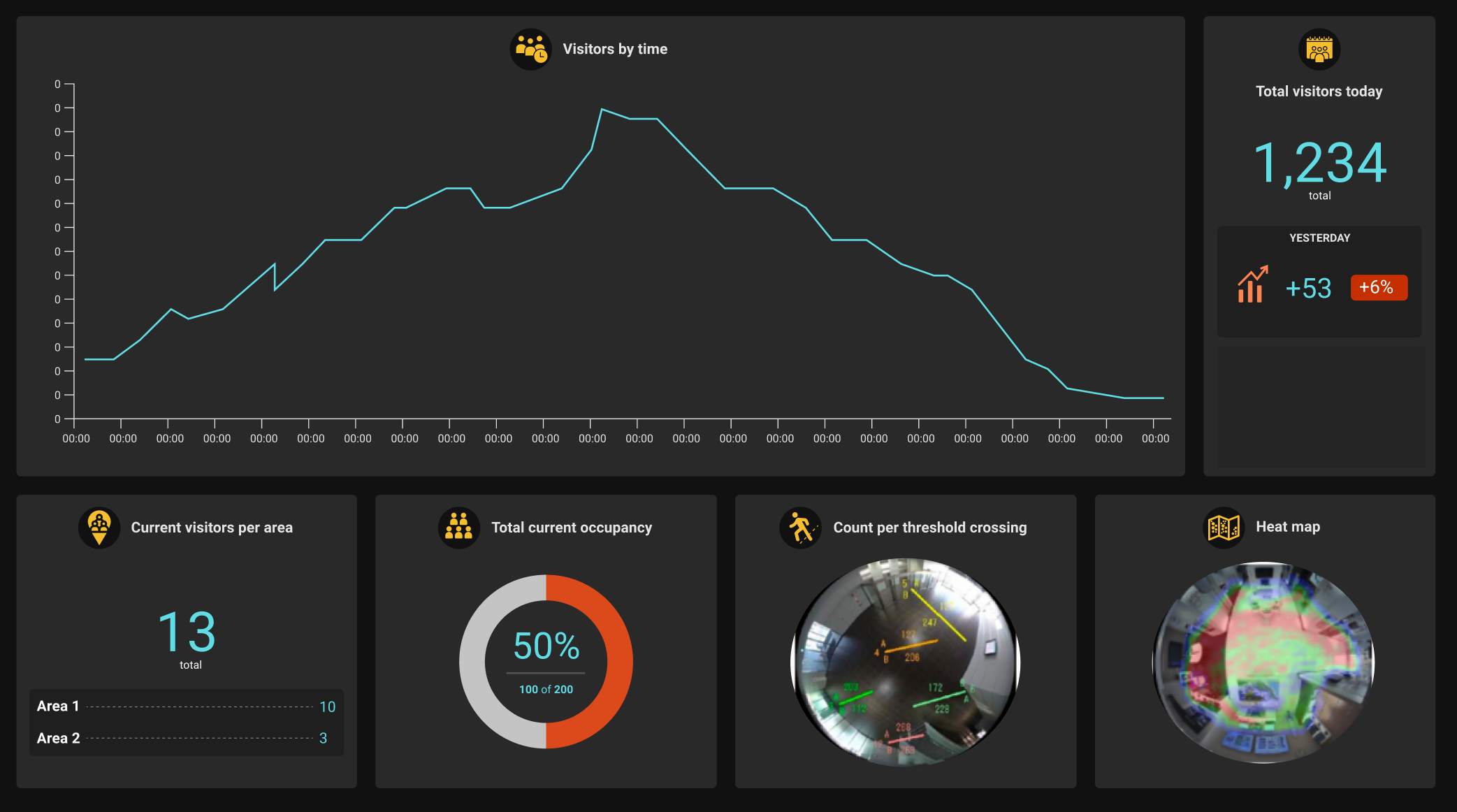 Live Mode
Analytics dashboard
Enable to visualize the number of people and the congestion status with a dashboard that can be customized according to　the customer's operation style, and use it for business intelligence purposes.
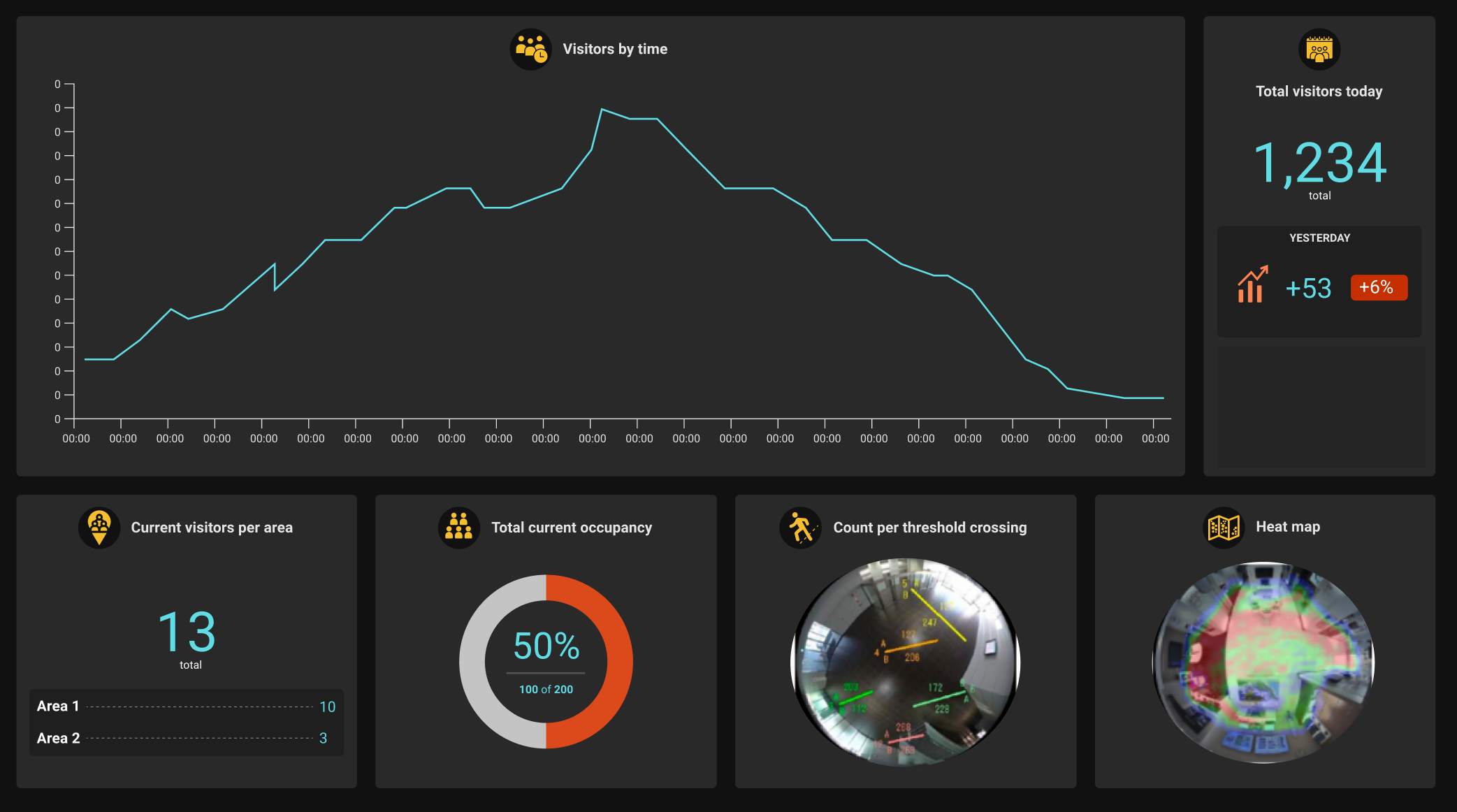 Search Mode
Analytics dashboard
Enable to visualize the number of people and the congestion status with a dashboard that can be customized according to　the customer's operation style, and use it for business intelligence purposes.
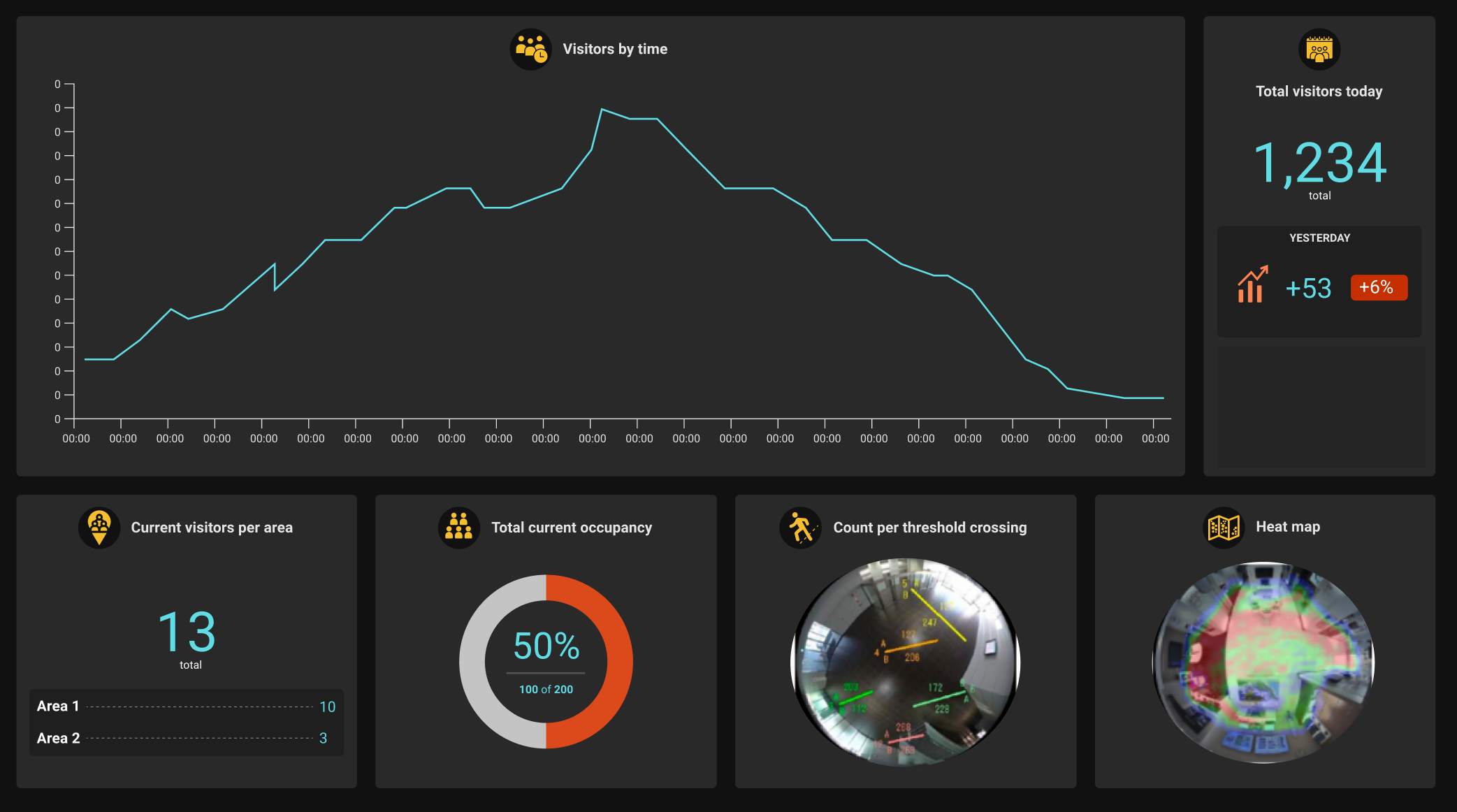 Export & Save layout
Analytics dashboard
Enable to visualize the number of people and the congestion status with a dashboard that can be customized according to　the customer's operation style, and use it for business intelligence purposes.
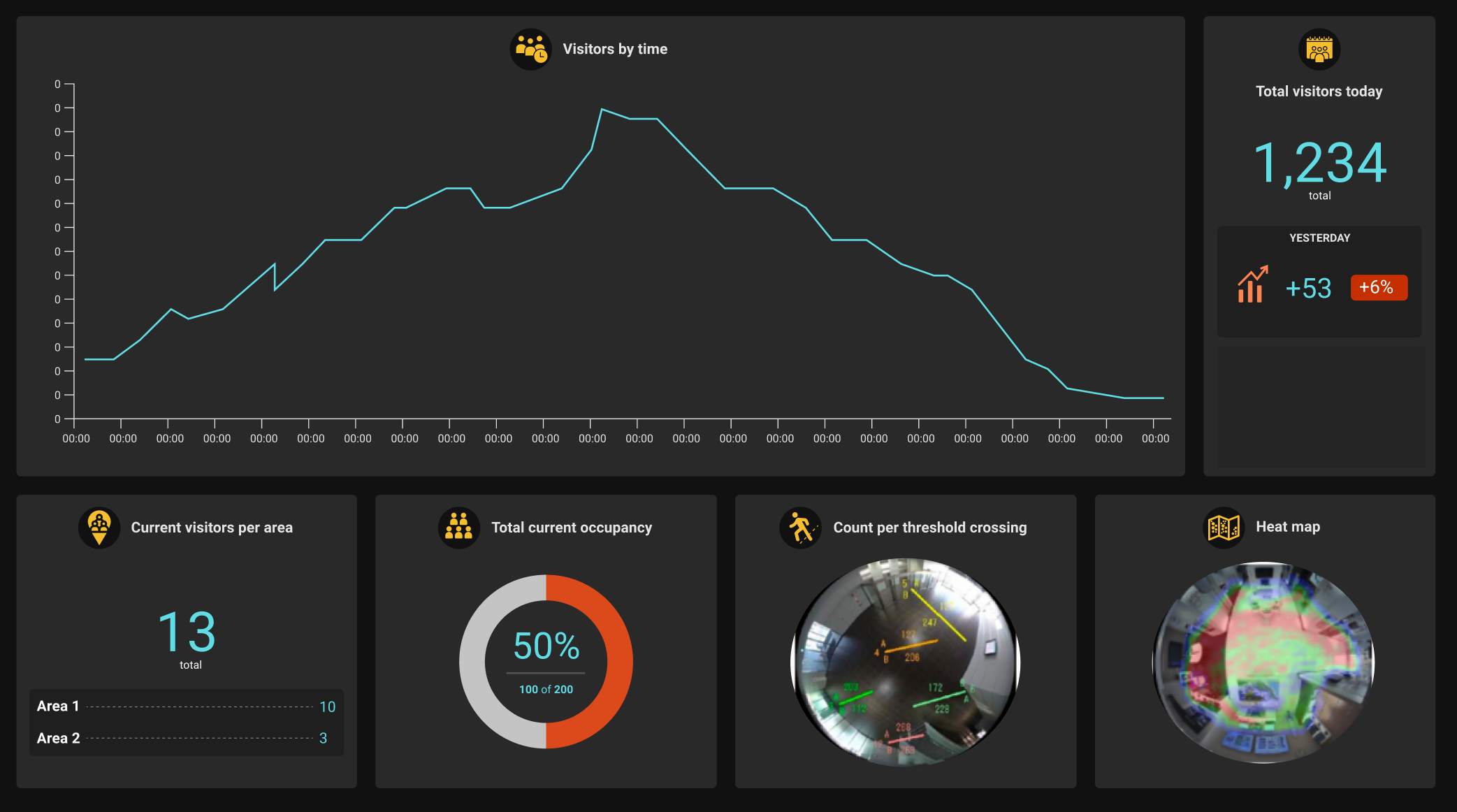 People attributes
Analytics dashboard
Enable to visualize the number of people and the congestion status with a dashboard that can be customized according to　the customer's operation style, and use it for business intelligence purposes.
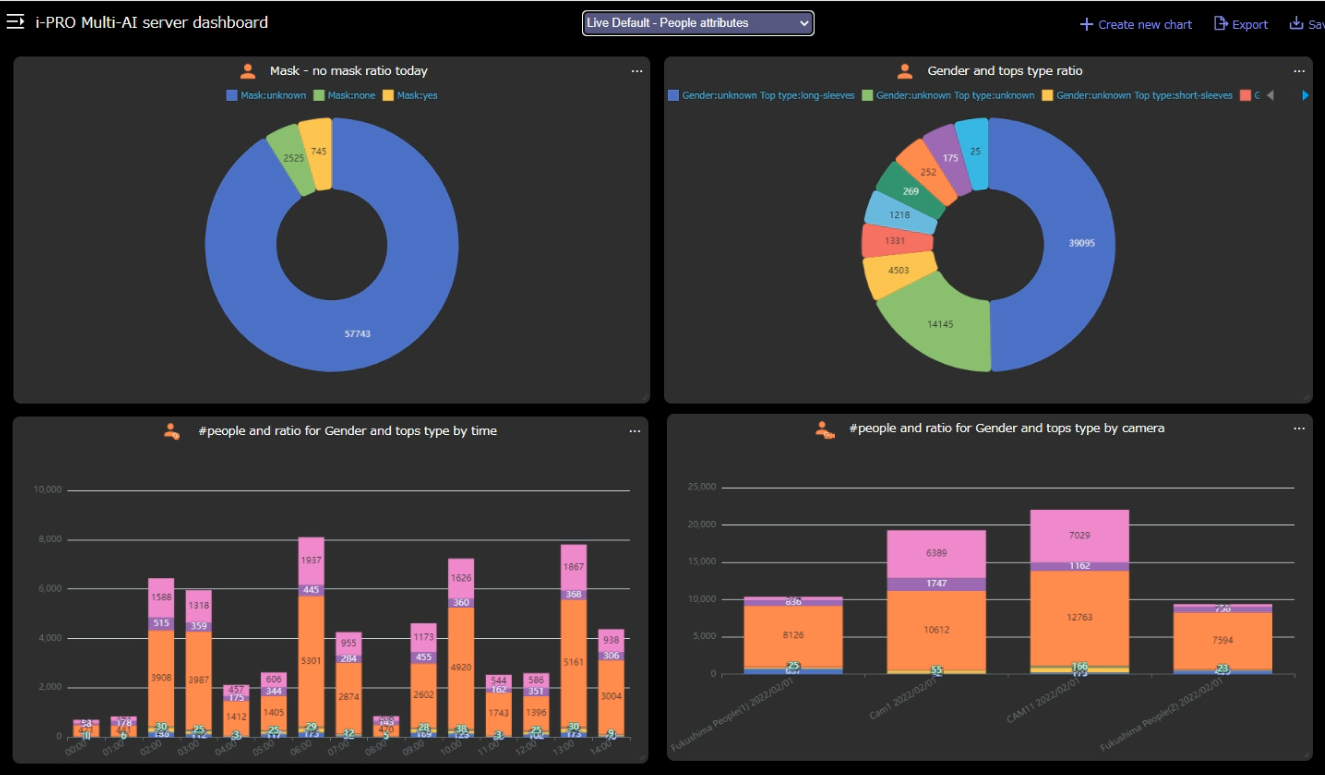 Appendix: Other information
Manual and FAQ
Manual
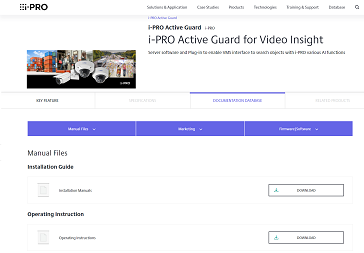 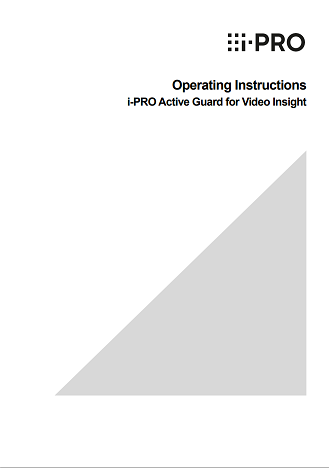 i-PRO AI application
Operation Instruction
- AI Face Detection
- AI People Detection
- AI Vehicle Detection

i-PRO Active Guard for Video Insight
i-PRO Active Guard for Genetec
i-PRO Active Guard for ASM300
Setup Instruction
Operation Instruction
Please utilize these manuals.
All setups can be completed with these manuals.
These manuals contain step-by-step instructions of how to install and setup.
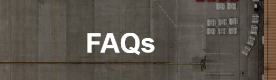 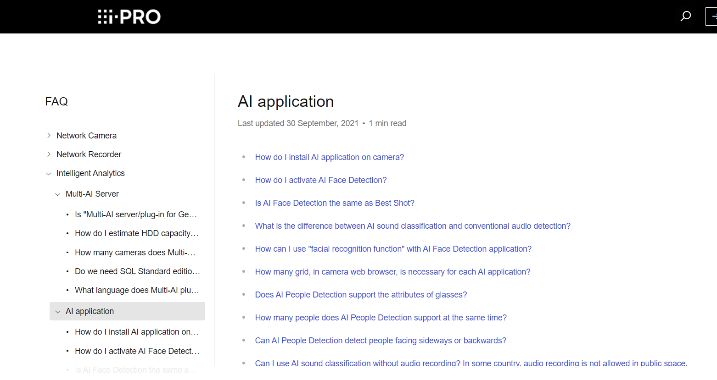 FAQ
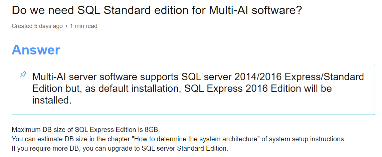 FAQ for AI analytics has been newly updated
Contents will be added continuously
Version History
Version History